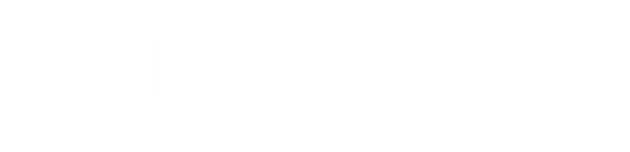 Interdisciplinary Team Therapy Goals

Aphasia-friendly toolkit March 2024
Disclaimer: These materials were created using funding from the Provincial Community Stroke Rehabilitation Initiative and crafted by Aran Oberle, Speech Language Pathologist, with input from regional rehab programs. They are not meant to replace professional expertise. Readers should seek advice from a qualified healthcare provider for any concerns. The content of this PowerPoint can be adjusted to suit the needs of healthcare professionals. Users are accountable for confirming the accuracy and suitability of the information for their unique situations.
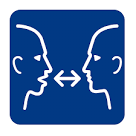 Rehab Team
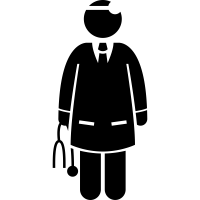 Doctor:
_______________________________________________

Physiatrist:
_______________________________________________

Pharmacist: 
_______________________________________________

Dietitian (RD): 
_______________________________________________

Social Worker (SW): 
_______________________________________________

Social Service Worker (SSW): 
_______________________________________________
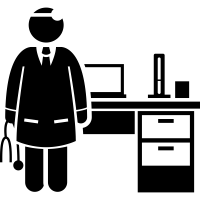 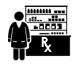 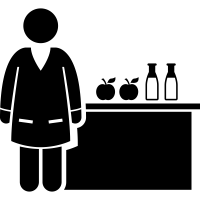 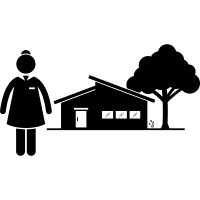 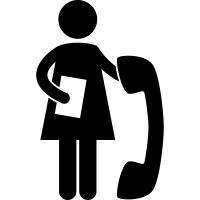 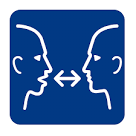 Rehab Team
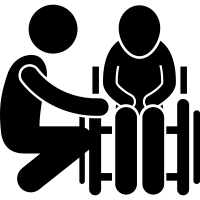 Occupational Therapist (OT):
_______________________________________________


Physiotherapist (PT):
_______________________________________________


Rehab Assistant (RA): 
_______________________________________________


Speech-Language Pathologist (SLP): 
_______________________________________________


Communication Disorders Assistant (CDA): 
_______________________________________________
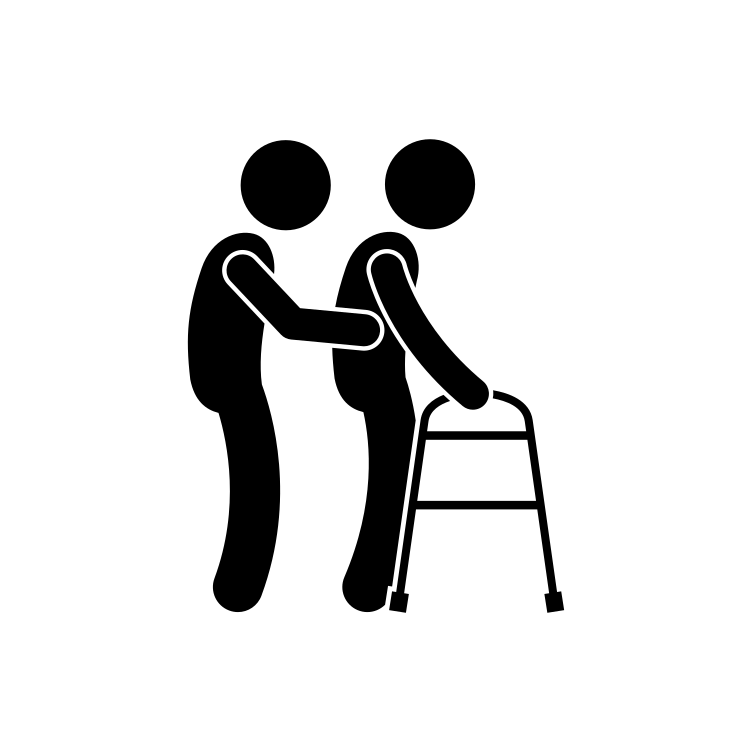 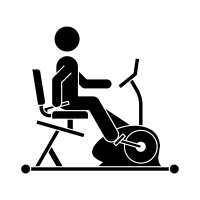 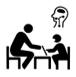 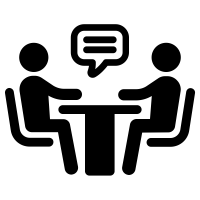 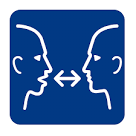 Physiotherapy
Mobility
______________________________________________________
______________________________________________________
______________________________________________________

Walking / Ambulation
______________________________________________________
______________________________________________________
______________________________________________________

Stairs
______________________________________________________
______________________________________________________
______________________________________________________

Endurance
______________________________________________________
______________________________________________________
______________________________________________________
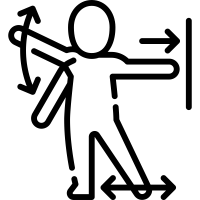 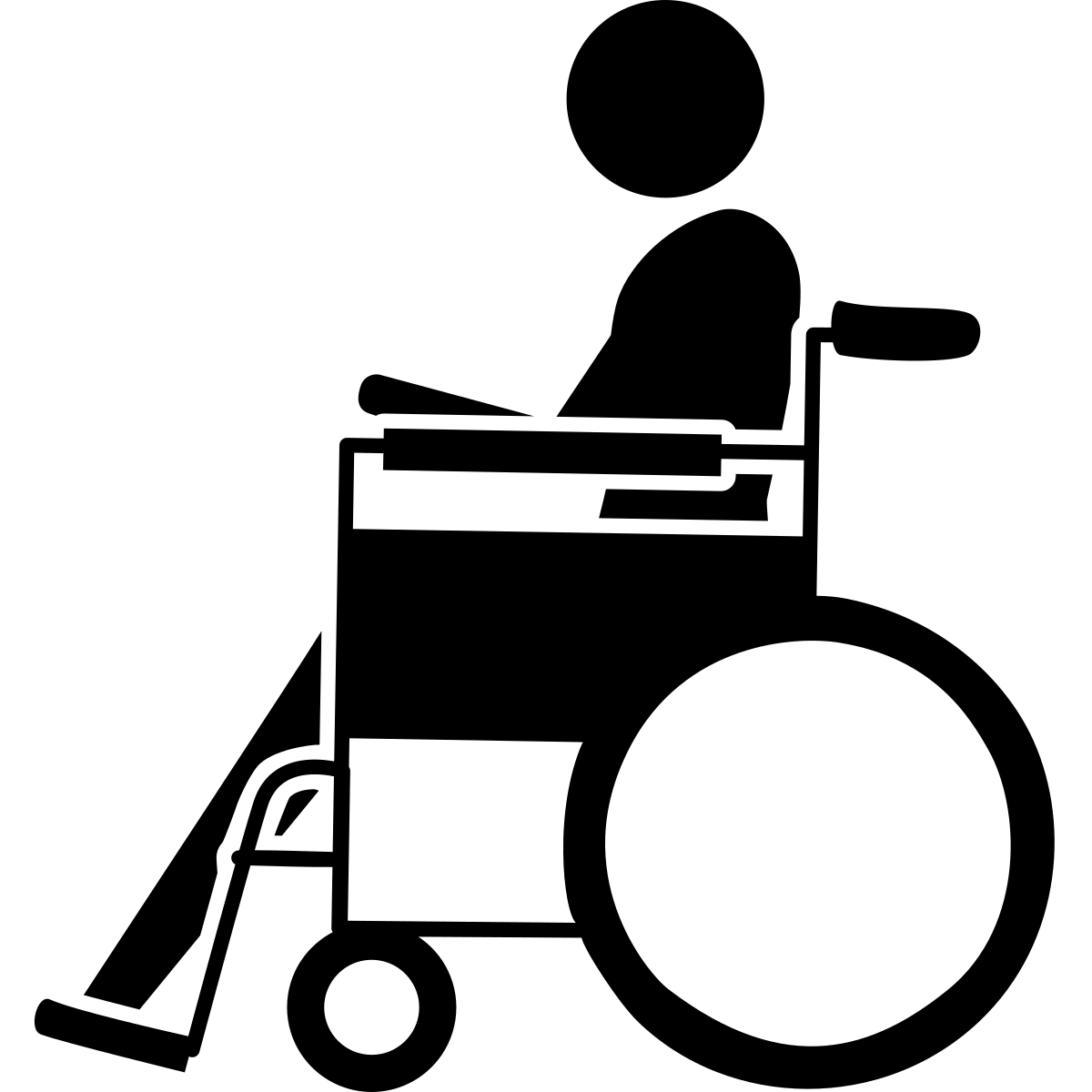 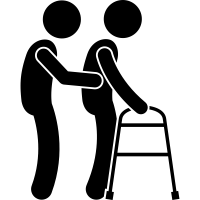 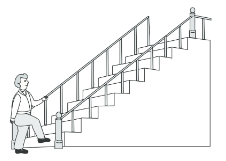 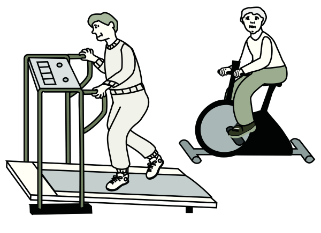 Images used are from ParticiPics – a free, searchable database of pictographic images developed by the Aphasia Institute, ​https://www.aphasia.ca/participics
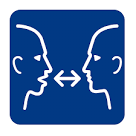 Transfers
In Bed
______________________________________________________
______________________________________________________
______________________________________________________

Sit - Stand
______________________________________________________
______________________________________________________
______________________________________________________

Bed - Stand
______________________________________________________
______________________________________________________
______________________________________________________


______________________________________________________
______________________________________________________
______________________________________________________
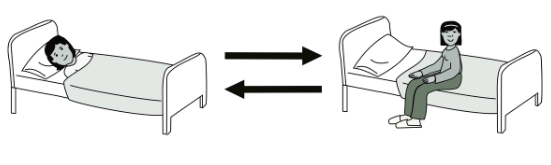 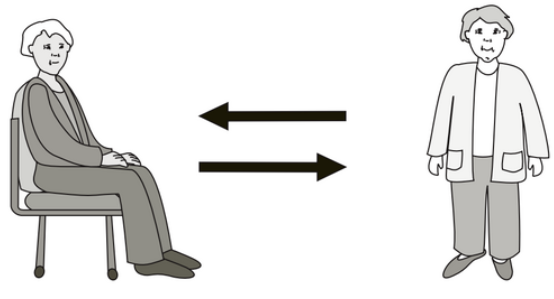 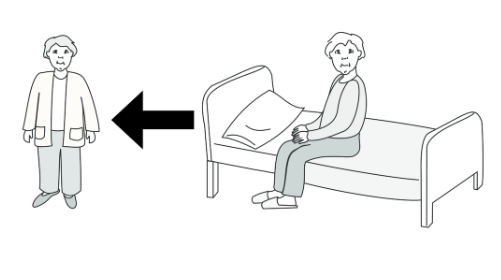 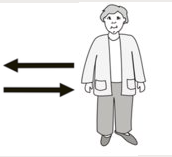 Images used are from ParticiPics – a free, searchable database of pictographic images developed by the Aphasia Institute, ​https://www.aphasia.ca/participics
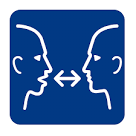 Transfers
Bathtub
______________________________________________________
______________________________________________________
______________________________________________________

Toilet
______________________________________________________
______________________________________________________
______________________________________________________

Car
______________________________________________________
______________________________________________________
______________________________________________________

From floor
______________________________________________________
______________________________________________________
______________________________________________________
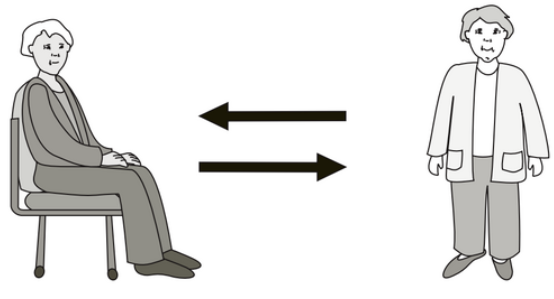 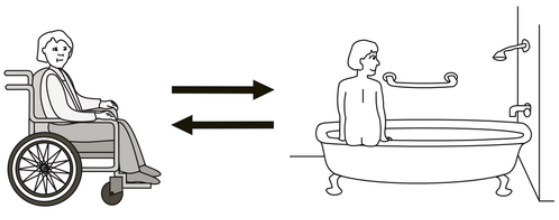 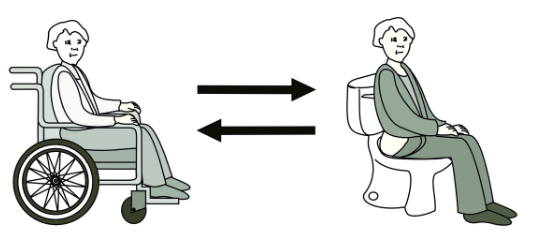 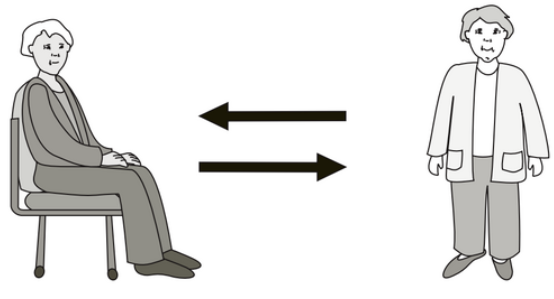 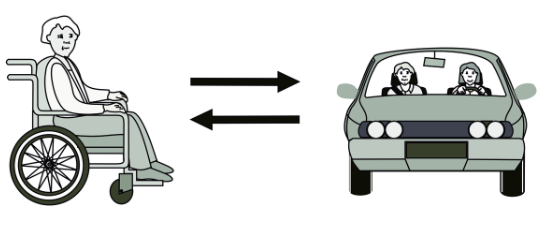 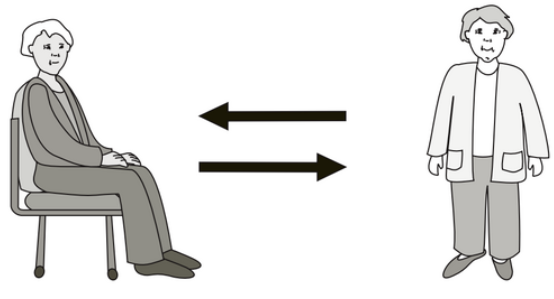 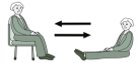 Images used are from ParticiPics – a free, searchable database of pictographic images developed by the Aphasia Institute, ​https://www.aphasia.ca/participics
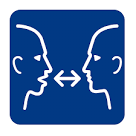 Wheelchair
Transfers
In Bed
______________________________________________________
______________________________________________________
______________________________________________________

Bed - Chair
______________________________________________________
______________________________________________________
______________________________________________________

Wheelchair-chair
______________________________________________________
______________________________________________________
______________________________________________________


______________________________________________________
______________________________________________________
______________________________________________________
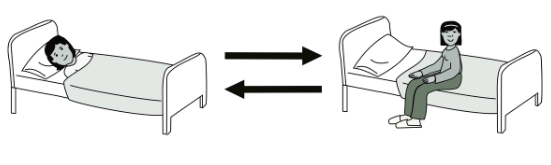 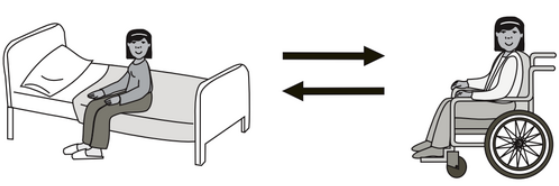 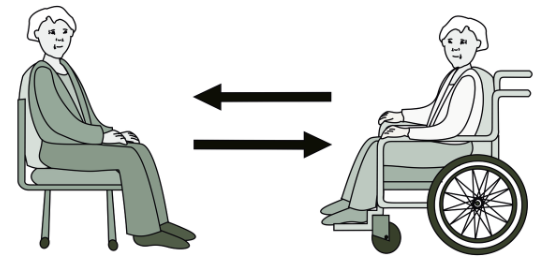 Images used are from ParticiPics – a free, searchable database of pictographic images developed by the Aphasia Institute, ​https://www.aphasia.ca/participics
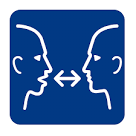 Wheelchair
Transfers
Bathtub
______________________________________________________
______________________________________________________
______________________________________________________

Toilet
______________________________________________________
______________________________________________________
______________________________________________________

Car
______________________________________________________
______________________________________________________
______________________________________________________

From floor
______________________________________________________
______________________________________________________
______________________________________________________
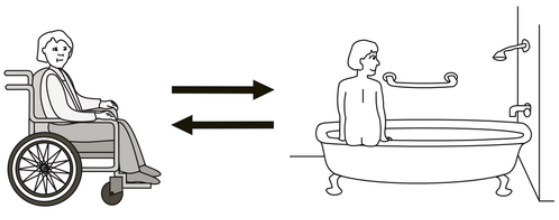 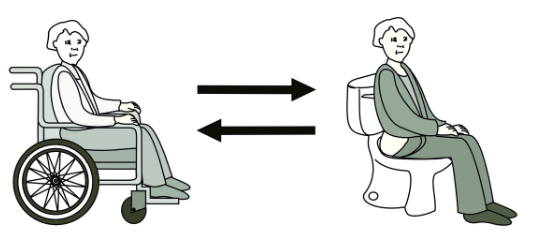 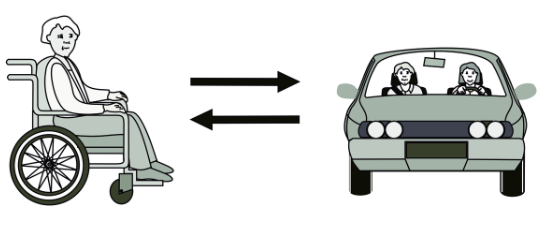 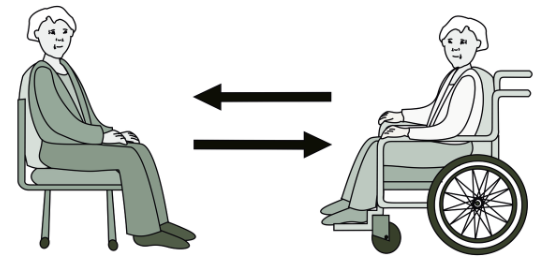 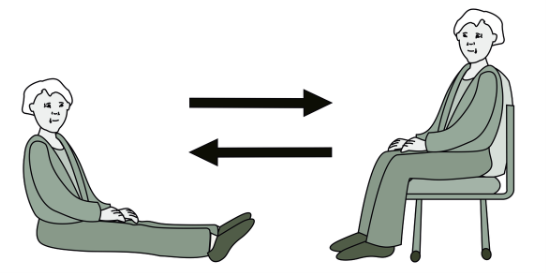 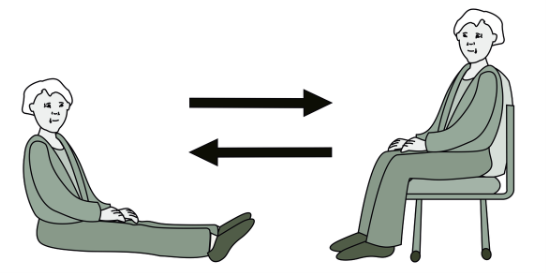 Images used are from ParticiPics – a free, searchable database of pictographic images developed by the Aphasia Institute, ​https://www.aphasia.ca/participics
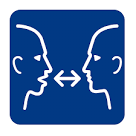 Occupational Therapy
Physical Difficulties
______________________________________________________
______________________________________________________
______________________________________________________

Cognition Difficulties
______________________________________________________
______________________________________________________
______________________________________________________

Perception Difficulties
______________________________________________________
______________________________________________________
______________________________________________________

Sensation Difficulties
______________________________________________________
______________________________________________________
______________________________________________________
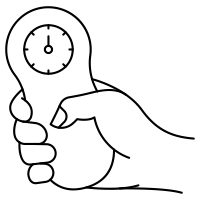 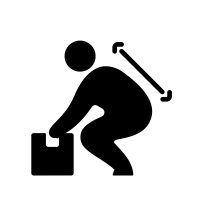 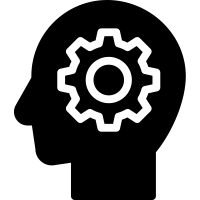 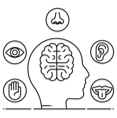 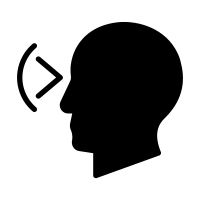 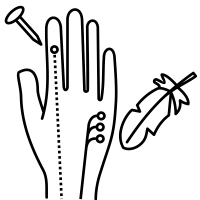 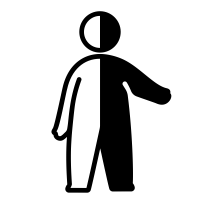 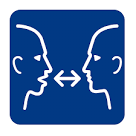 Occupational Therapy
Bathing
______________________________________________________
______________________________________________________
______________________________________________________

Grooming
______________________________________________________
______________________________________________________
______________________________________________________

Dressing Upper Body 
______________________________________________________
______________________________________________________
______________________________________________________

Dressing Lower Body
______________________________________________________
______________________________________________________
______________________________________________________
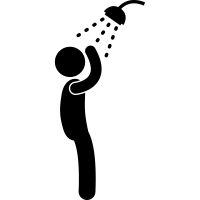 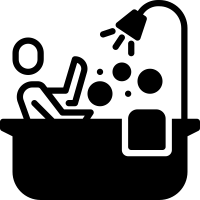 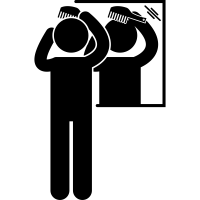 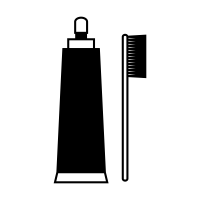 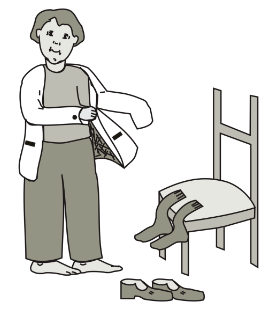 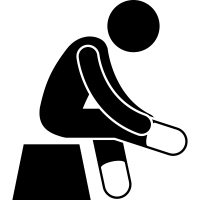 Images used are from ParticiPics – a free, searchable database of pictographic images developed by the Aphasia Institute, ​https://www.aphasia.ca/participics
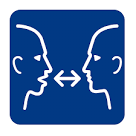 Occupational Therapy
Toileting
______________________________________________________
______________________________________________________
______________________________________________________

Peri Care
______________________________________________________
______________________________________________________
______________________________________________________


______________________________________________________
______________________________________________________
______________________________________________________


______________________________________________________
______________________________________________________
______________________________________________________
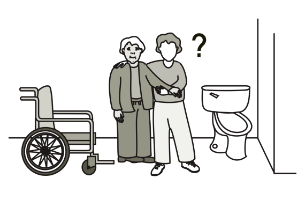 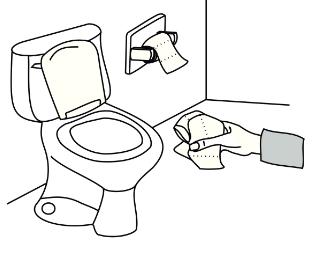 Images used are from ParticiPics – a free, searchable database of pictographic images developed by the Aphasia Institute, ​https://www.aphasia.ca/participics
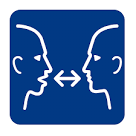 Occupational Therapy
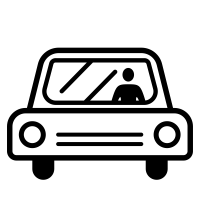 Driving
______________________________________________________
______________________________________________________
______________________________________________________

Managing Medications
______________________________________________________
______________________________________________________
______________________________________________________

Cooking
______________________________________________________
______________________________________________________
______________________________________________________

Finances
______________________________________________________
______________________________________________________
______________________________________________________
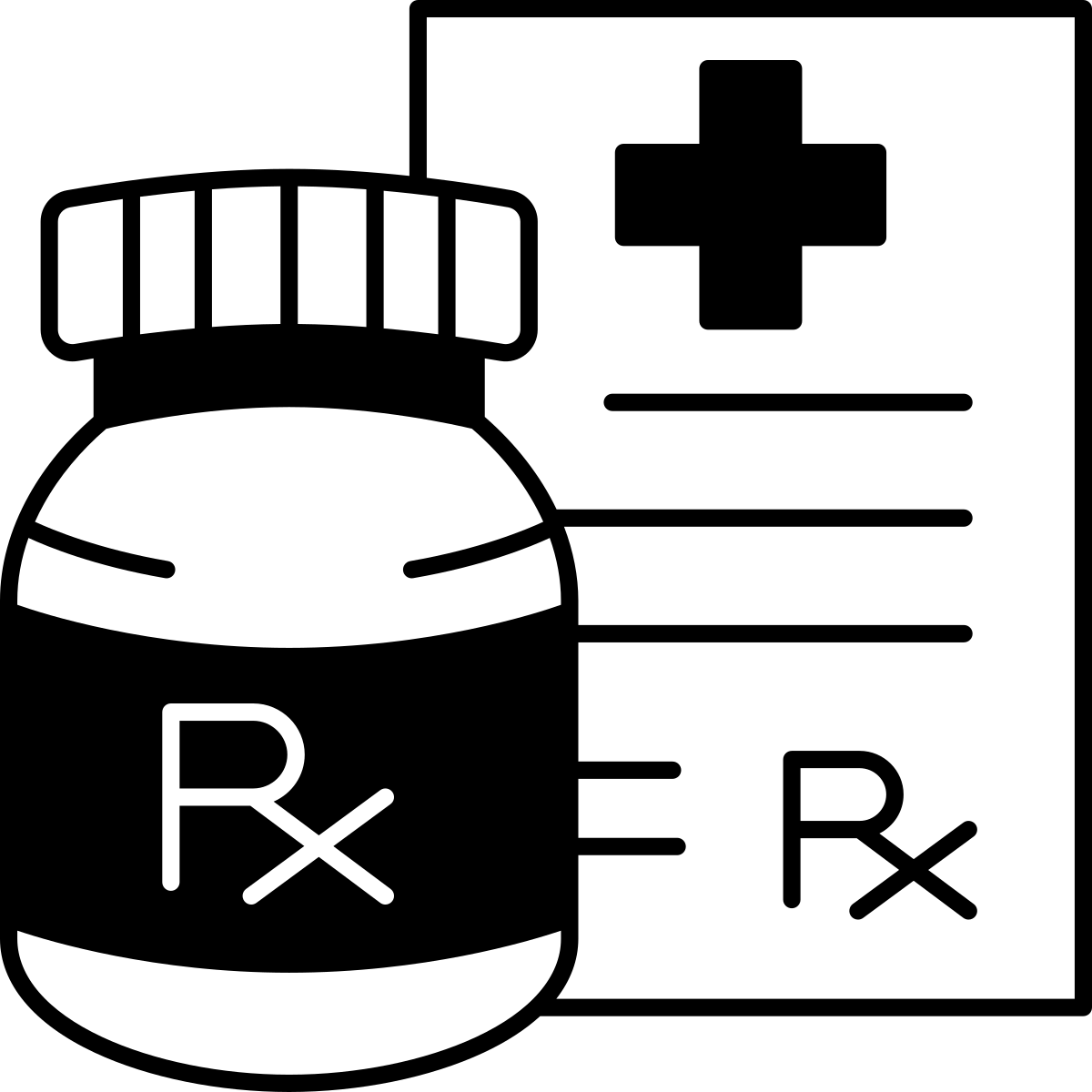 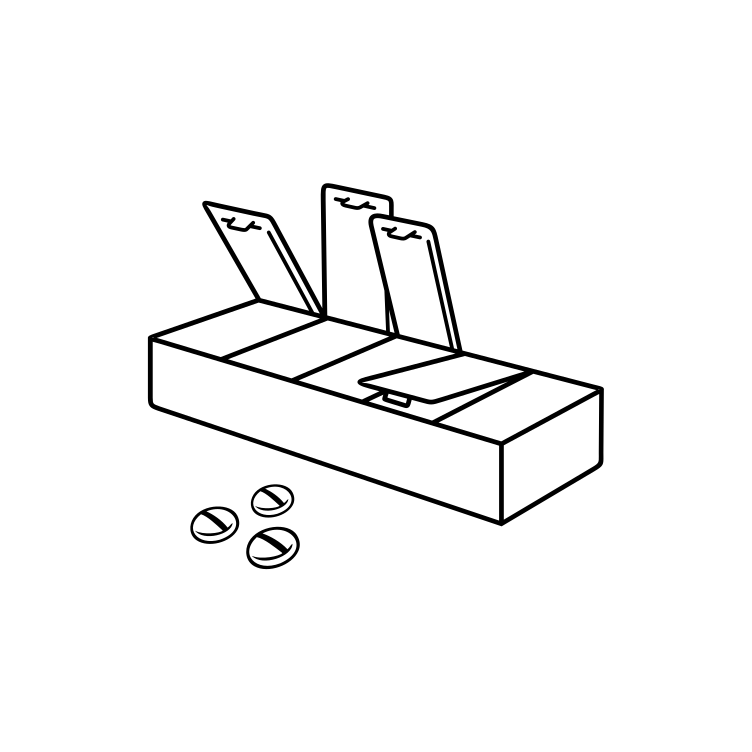 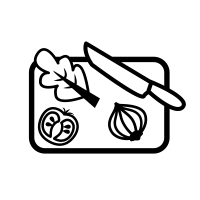 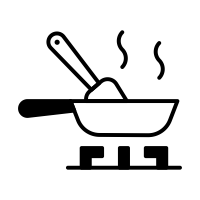 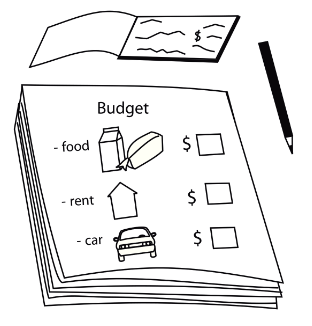 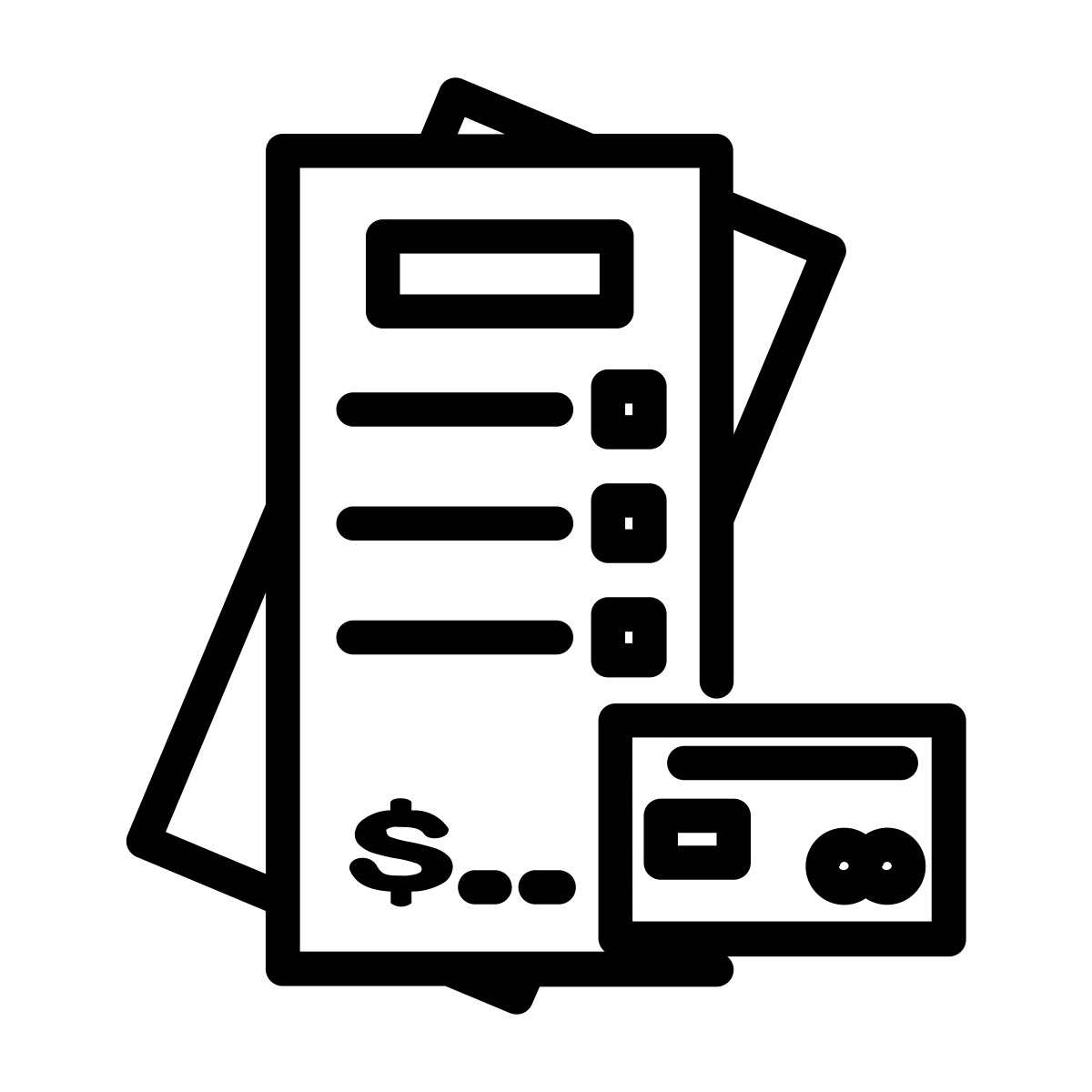 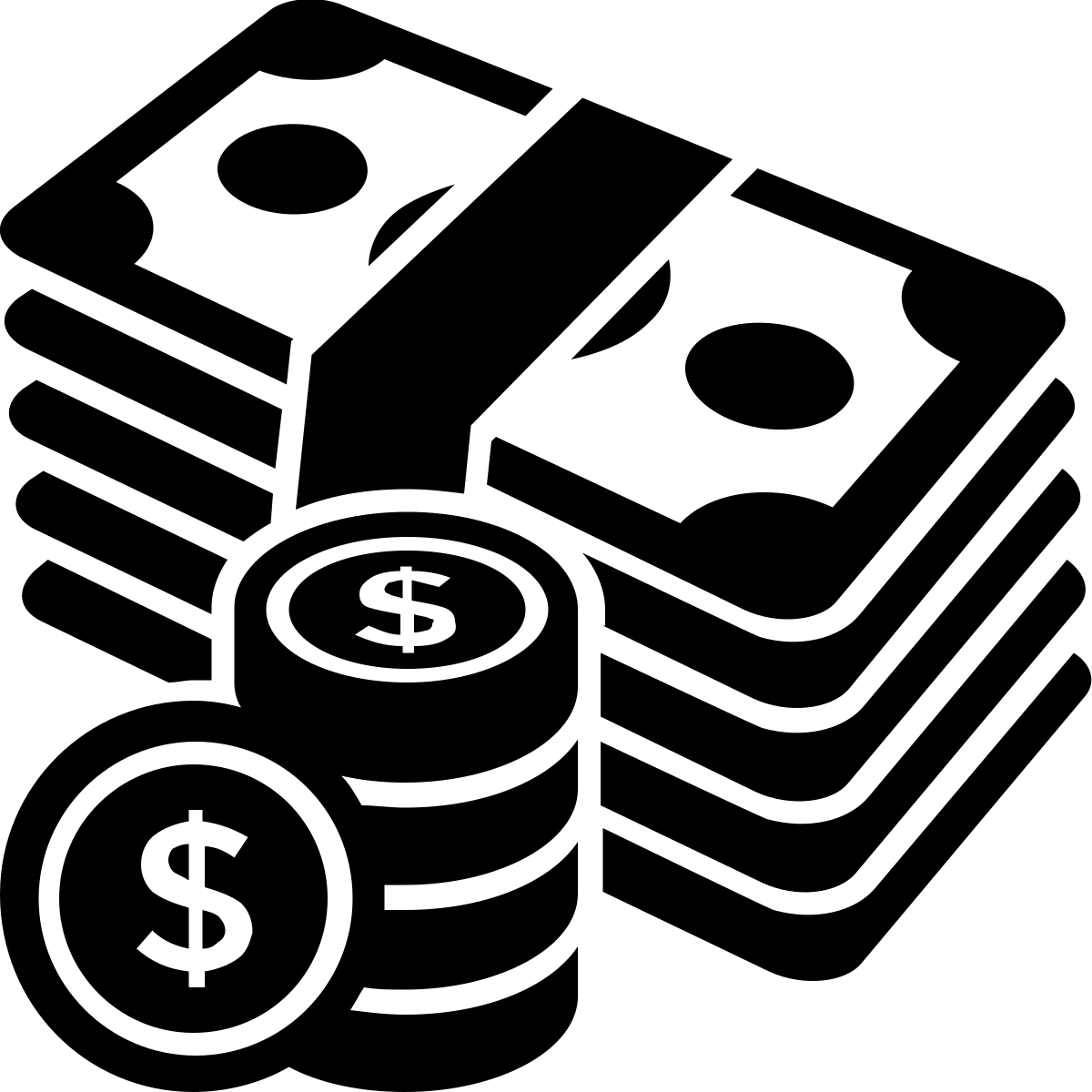 Images used are from ParticiPics – a free, searchable database of pictographic images developed by the Aphasia Institute, ​https://www.aphasia.ca/participics
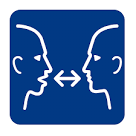 Recommended Equipment
Wheelchair
Walker
Shower chair​​
Toilet riser​​
Grab bars​​
Reacher​​
Adapted utensils
Walking Pole
Ramp
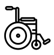 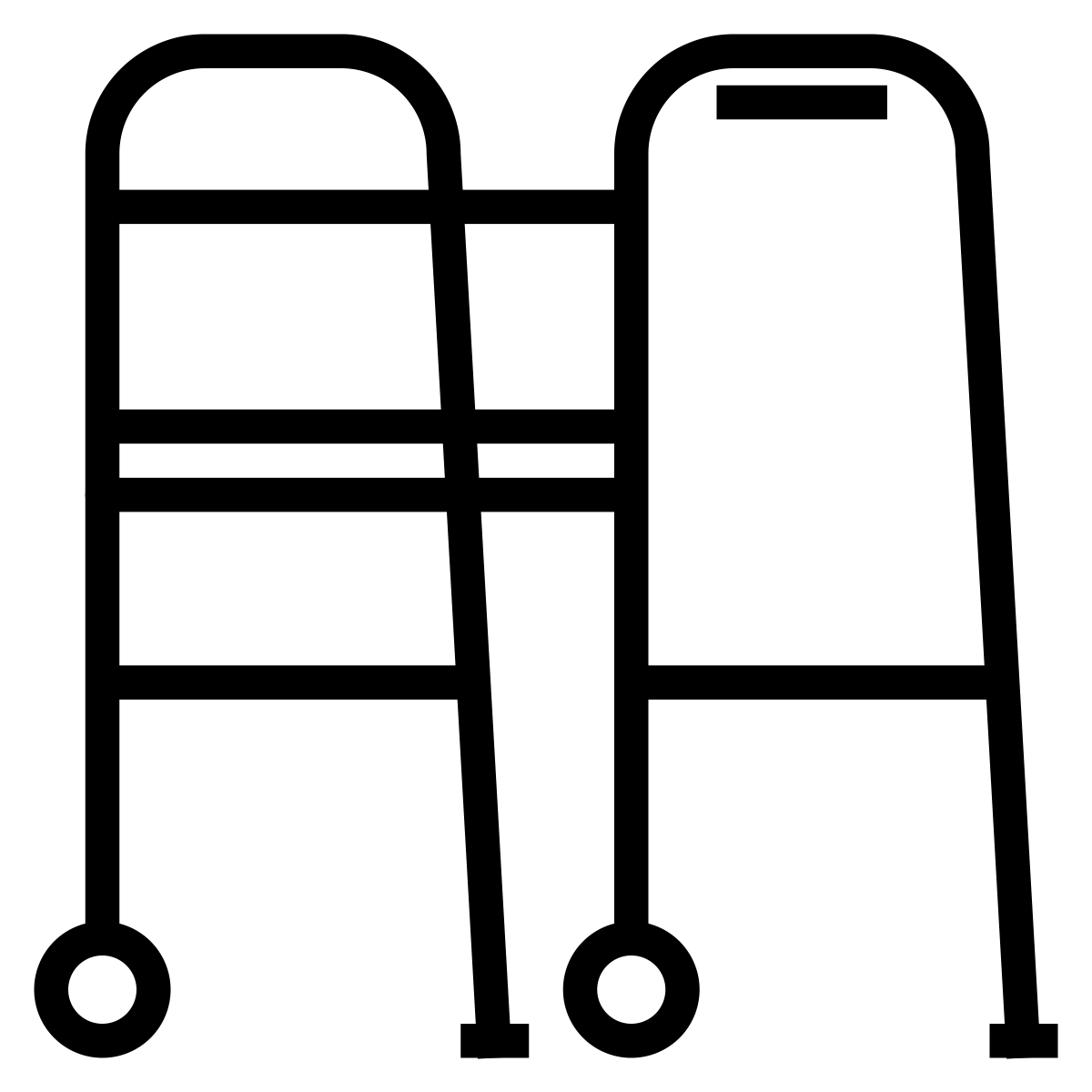 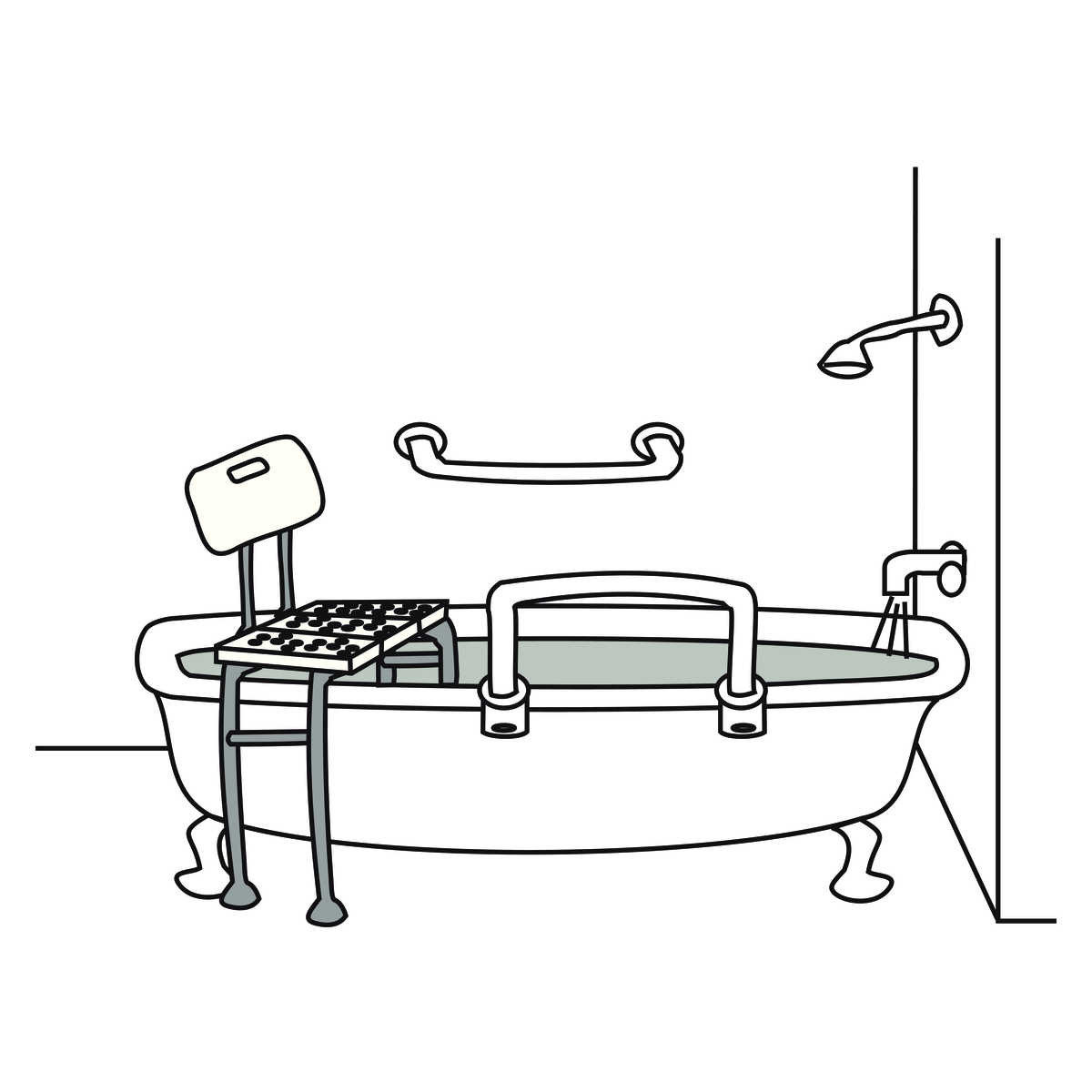 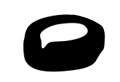 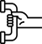 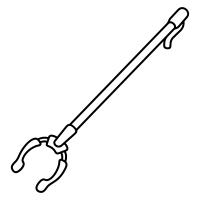 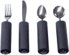 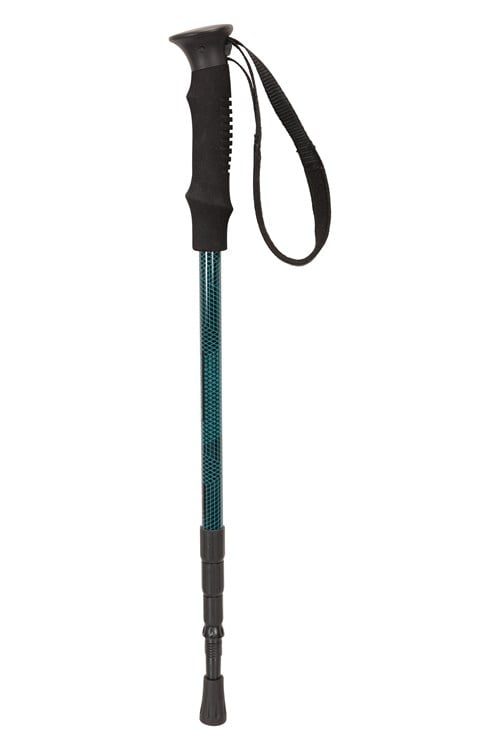 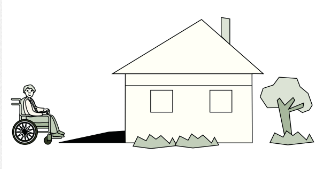 Images used are from ParticiPics – a free, searchable database of pictographic images developed by the Aphasia Institute, ​https://www.aphasia.ca/participics
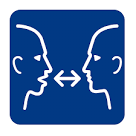 Recommended Equipment
______________________________
______________________________
______________________________
______________________________
______________________________
______________________________
______________________________
______________________________
______________________________
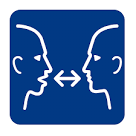 Speech Therapy
Talking
______________________________________________________
______________________________________________________
______________________________________________________

Listening
______________________________________________________
______________________________________________________
______________________________________________________

Reading
______________________________________________________
______________________________________________________
______________________________________________________

Writing
______________________________________________________
______________________________________________________
______________________________________________________
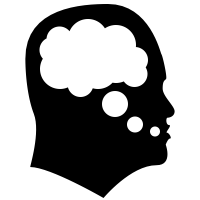 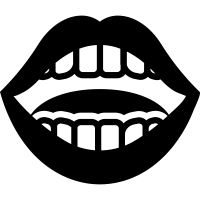 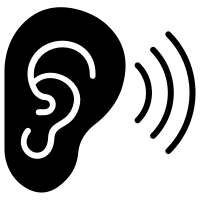 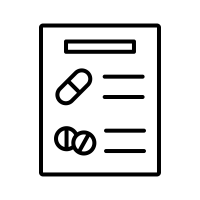 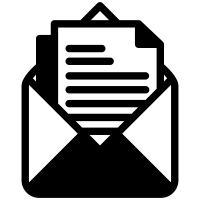 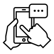 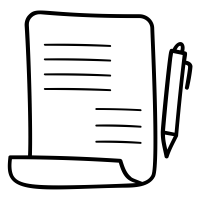 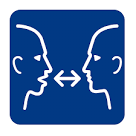 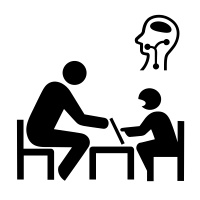 Speech Therapy
Cognitive Communication
______________________________________________________
______________________________________________________
______________________________________________________


Strategies
______________________________________________________
______________________________________________________
______________________________________________________


Swallowing
______________________________________________________
______________________________________________________
______________________________________________________
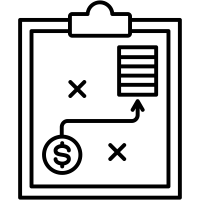 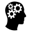 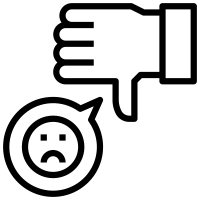 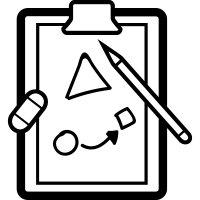 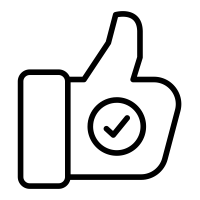 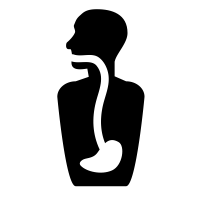 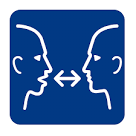 Swallow Strategies
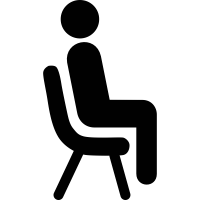 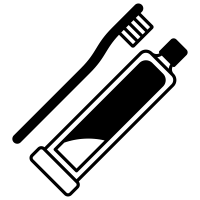 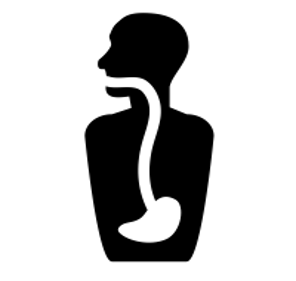 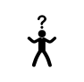 Questions? ​​
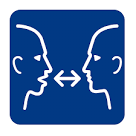 Social Work
Personal Support Services / Homecare (HCCSS)
______________________________________________________
______________________________________________________
______________________________________________________

Financial Supports
______________________________________________________
______________________________________________________
______________________________________________________

Community Programs
______________________________________________________
______________________________________________________
______________________________________________________

Support
______________________________________________________
______________________________________________________
______________________________________________________
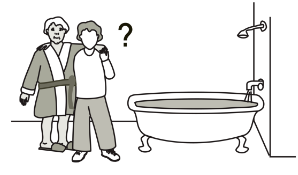 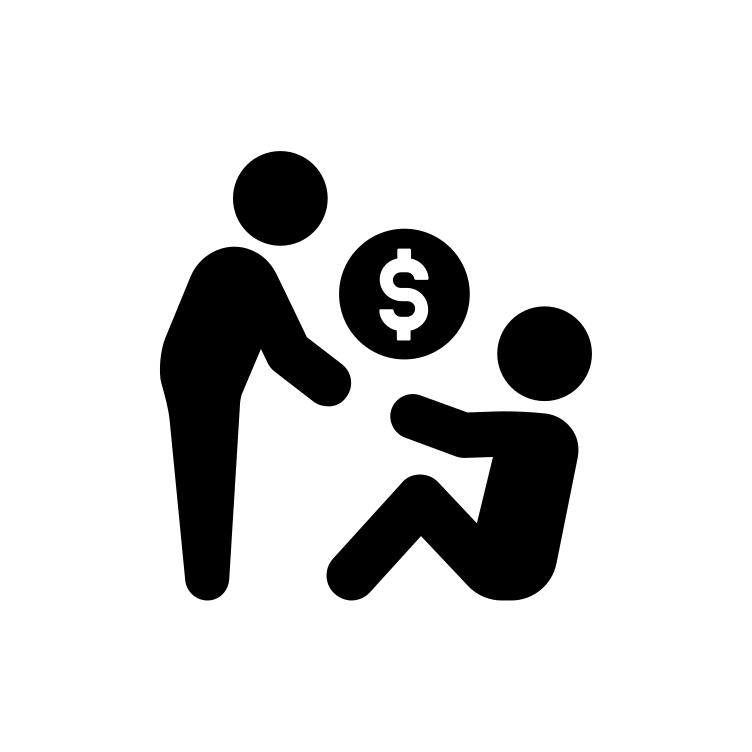 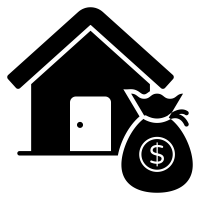 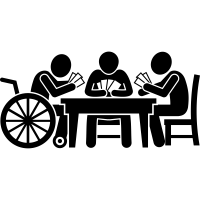 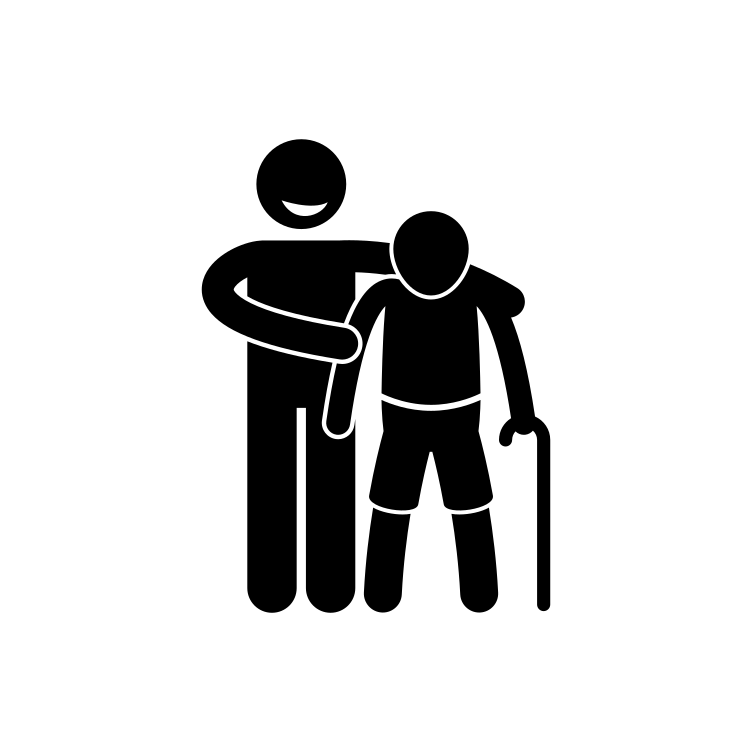 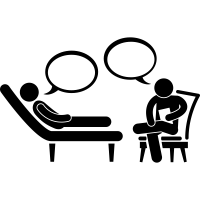 Images used are from ParticiPics – a free, searchable database of pictographic images developed by the Aphasia Institute, ​https://www.aphasia.ca/participics
Discharge Plan
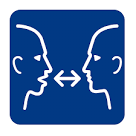 Home
______________________________________________________
______________________________________________________
______________________________________________________


Retirement Home/Supportive Housing
______________________________________________________
______________________________________________________
______________________________________________________


Long-Term Care home
______________________________________________________
______________________________________________________
______________________________________________________
________
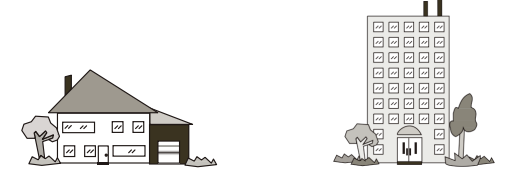 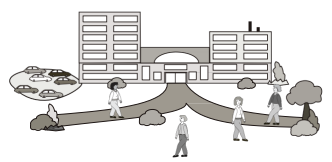 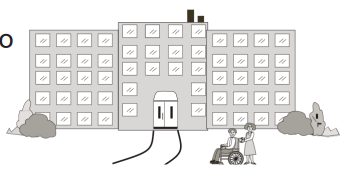 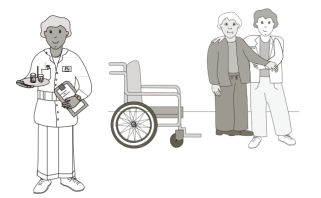 Images used are from ParticiPics – a free, searchable database of pictographic images developed by the Aphasia Institute, ​https://www.aphasia.ca/participics
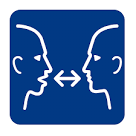 Family Meeting
Meeting with rehab team to discuss:
Progress in therapy


Expectations for recovery


Next steps
Referrals for other services
Family training
__________________________


Discharge from hospital
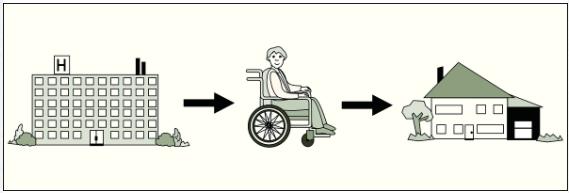 Images used are from ParticiPics – a free, searchable database of pictographic images developed by the Aphasia Institute, ​https://www.aphasia.ca/participics
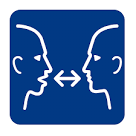 Pharmacy
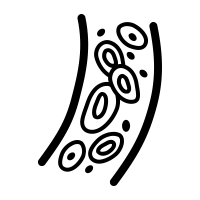 Thin blood
______________________________________________________
______________________________________________________
______________________________________________________

Prevent Blood Clots
______________________________________________________
______________________________________________________
______________________________________________________

Manage Cholesterol
______________________________________________________
______________________________________________________
______________________________________________________

Manage Blood Pressure
______________________________________________________
______________________________________________________
______________________________________________________
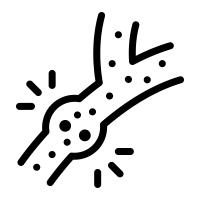 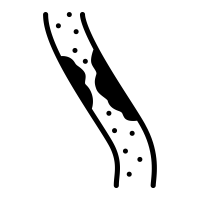 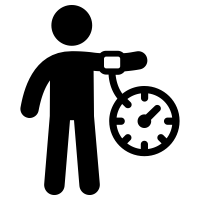 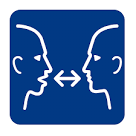 Pharmacy
Diabetes
______________________________________________________
______________________________________________________
______________________________________________________

Prevent Fractures
______________________________________________________
______________________________________________________
______________________________________________________

Mood
______________________________________________________
______________________________________________________
______________________________________________________

Sleep
______________________________________________________
______________________________________________________
______________________________________________________
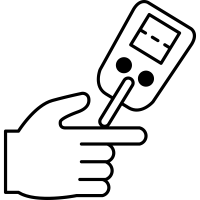 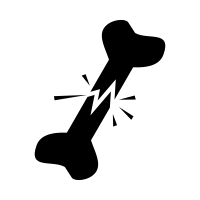 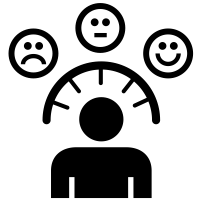 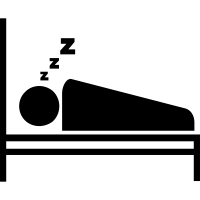 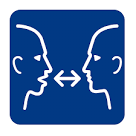 Pharmacy
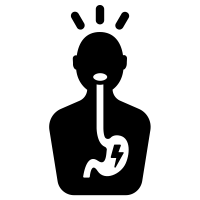 Protect Stomach
______________________________________________________
______________________________________________________
______________________________________________________

Prevent Seizures
______________________________________________________
______________________________________________________
______________________________________________________

Quit Smoking
______________________________________________________
______________________________________________________
______________________________________________________

Prevent Constipation
______________________________________________________
______________________________________________________
______________________________________________________
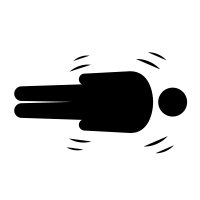 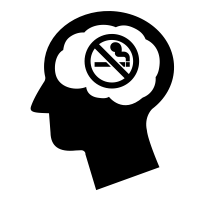 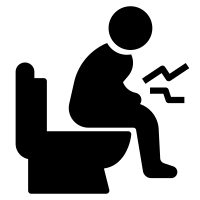 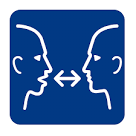 Pharmacy
Manage Nerve Pain
______________________________________________________
______________________________________________________
______________________________________________________


______________________________________________________
______________________________________________________
______________________________________________________


______________________________________________________
______________________________________________________
______________________________________________________


______________________________________________________
______________________________________________________
______________________________________________________
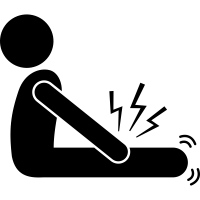 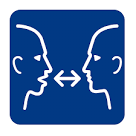 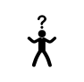 Questions?
________________________________________________________________________________________________________________________________________________________________________________________________________________________________________________________________________________________________________________________________________________________________________________________________________________________________________________________________________________________________________________________________________________________________________________________________________________________________________________________________________________________________________________________________________________________________________________________________________________________________________________________________________________________________________________________________________________________________________________________________________________________________________________________________________________________________________________________________________________________________
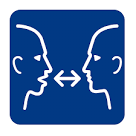 Mon équipe interprofessionelle
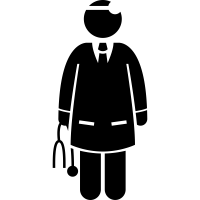 Médecin:
_______________________________________________

Physiatre:
_______________________________________________

Pharmacist: 
_______________________________________________

Diététicien(ne) (RD): 
_______________________________________________

Travailleur(euse) Socale (SW): 
_______________________________________________

Techniciens en travail social (SSW): 
_______________________________________________
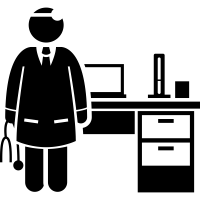 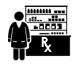 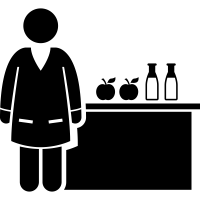 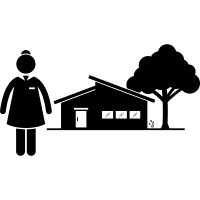 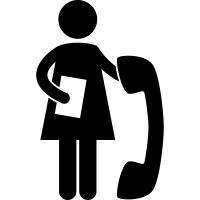 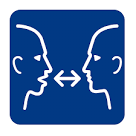 Mon équipe interprofessionelle
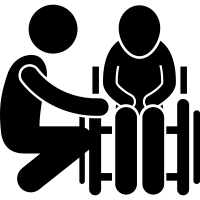 Ergothérapeute (OT): 
_______________________________________________


Physiothérapeute (PT):
_______________________________________________


Assistant(e) de réadaptation (RA): 
_______________________________________________


Orthophoniste (SLP): 
_______________________________________________


Assistant(e) en orthophonie (CDA): 
_______________________________________________
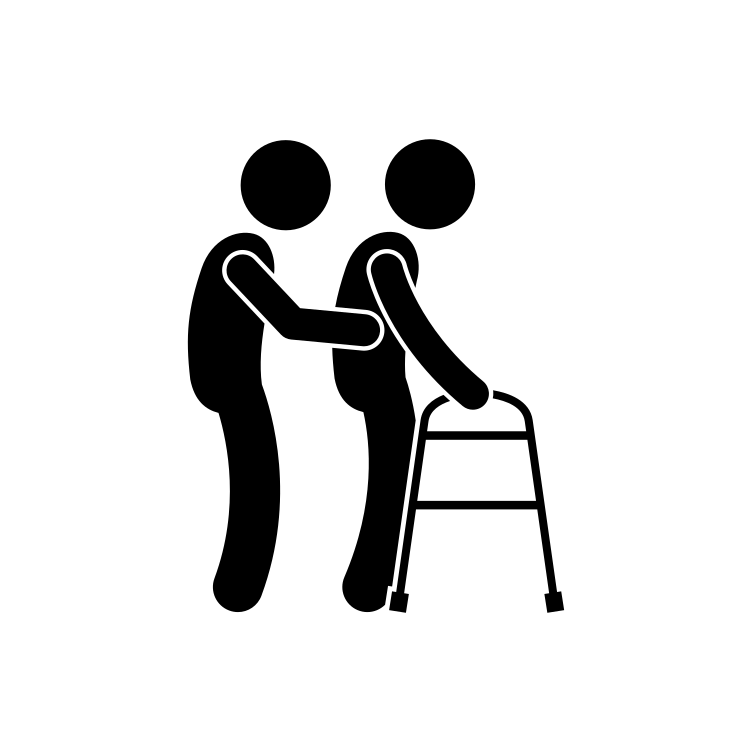 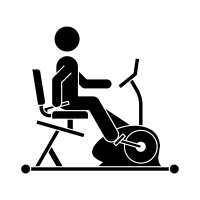 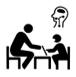 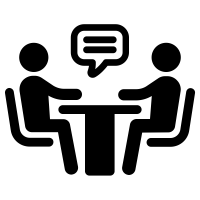 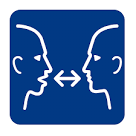 Physiothérapie
Mobilité
______________________________________________________
______________________________________________________
______________________________________________________

Marche / Ambulation
______________________________________________________
______________________________________________________
______________________________________________________

Escaliers
______________________________________________________
______________________________________________________
______________________________________________________

Endurance
______________________________________________________
______________________________________________________
______________________________________________________
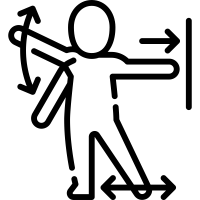 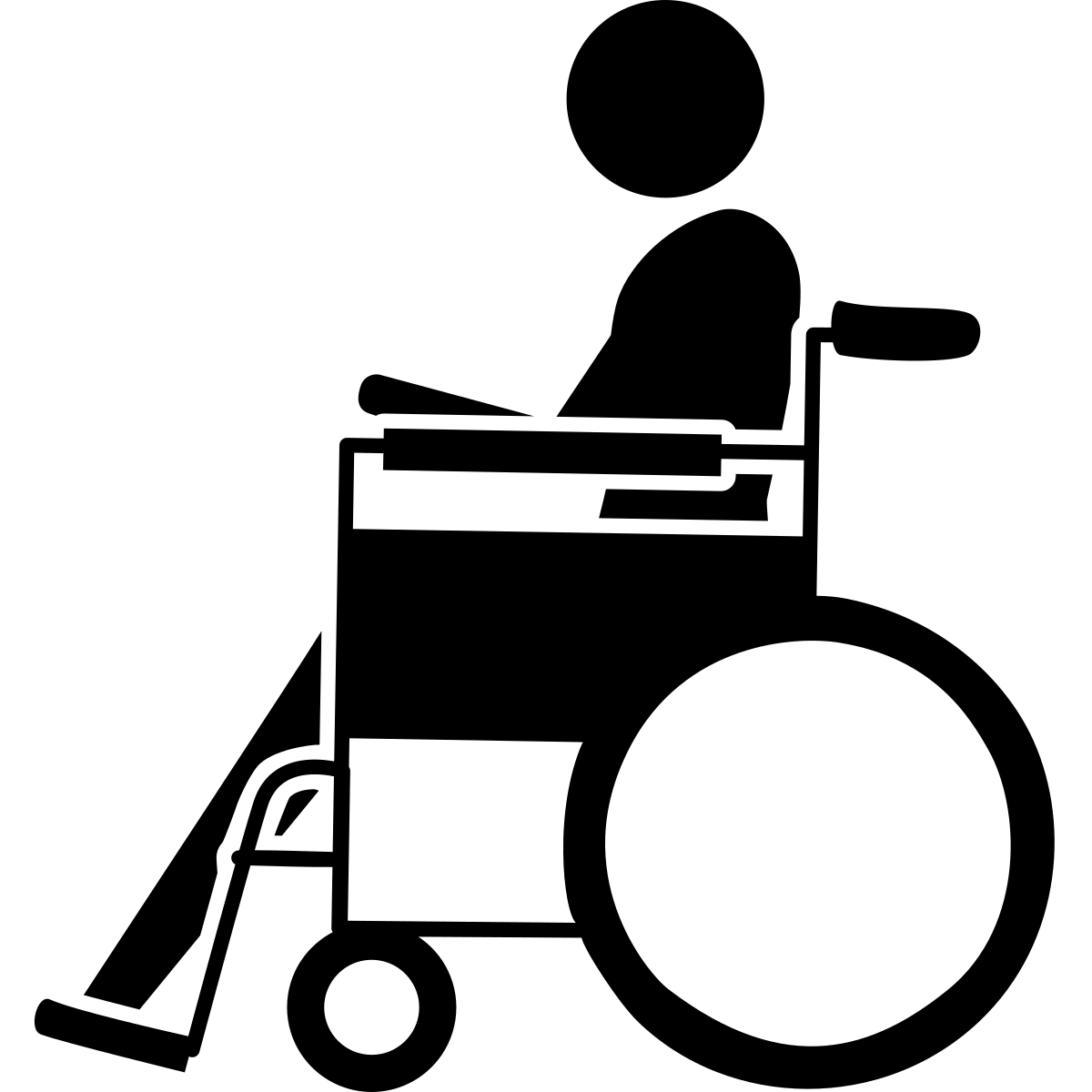 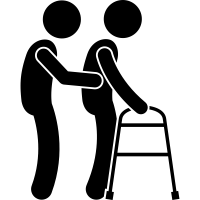 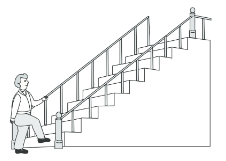 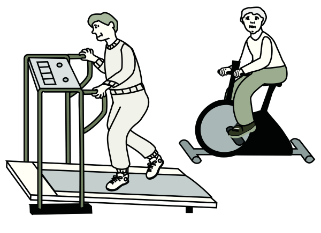 Images used are from ParticiPics – a free, searchable database of pictographic images developed by the Aphasia Institute, ​https://www.aphasia.ca/participics
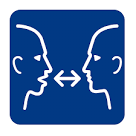 Transferts
Au lit
______________________________________________________
______________________________________________________
______________________________________________________

Assis-debout
______________________________________________________
______________________________________________________
______________________________________________________

Lit-debout
______________________________________________________
______________________________________________________
______________________________________________________


______________________________________________________
______________________________________________________
______________________________________________________
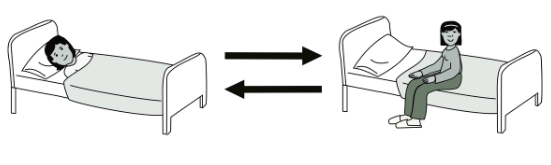 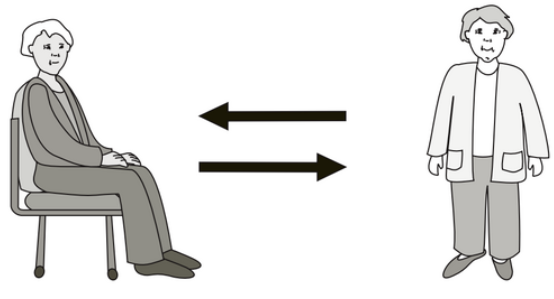 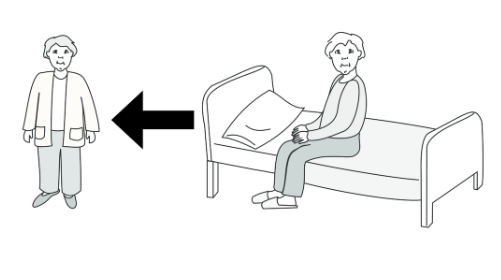 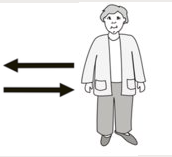 Images used are from ParticiPics – a free, searchable database of pictographic images developed by the Aphasia Institute, ​https://www.aphasia.ca/participics
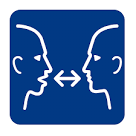 Transferts
Baignoire
______________________________________________________
______________________________________________________
______________________________________________________

Toilette
______________________________________________________
______________________________________________________
______________________________________________________

Voiture
______________________________________________________
______________________________________________________
______________________________________________________

Du sol
______________________________________________________
______________________________________________________
______________________________________________________
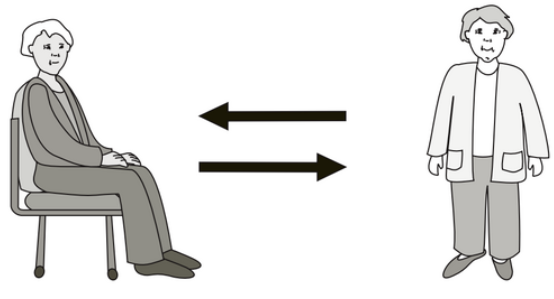 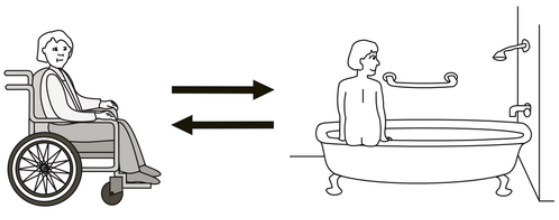 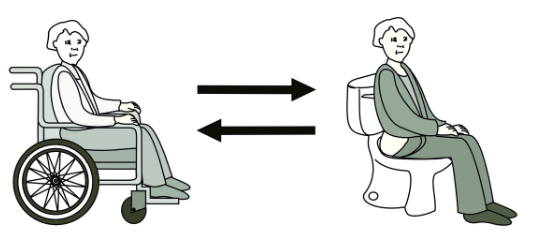 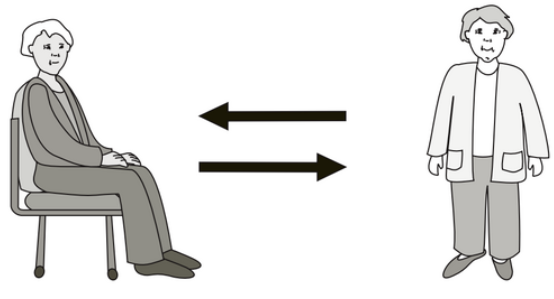 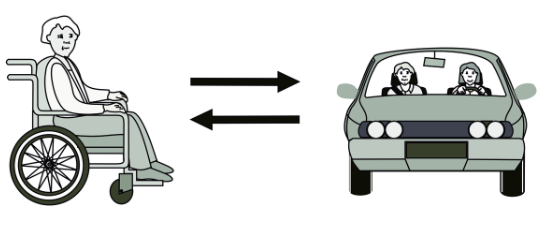 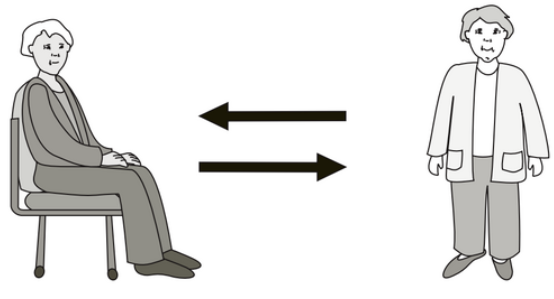 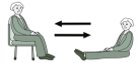 Images used are from ParticiPics – a free, searchable database of pictographic images developed by the Aphasia Institute, ​https://www.aphasia.ca/participics
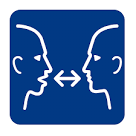 Fauteil roulant
Transferts
Au lit
______________________________________________________
______________________________________________________
______________________________________________________

Lit-chaise
______________________________________________________
______________________________________________________
______________________________________________________

Chaise roulante-chaise
______________________________________________________
______________________________________________________
______________________________________________________


______________________________________________________
______________________________________________________
______________________________________________________
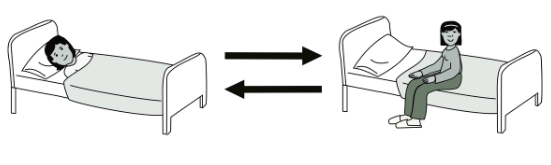 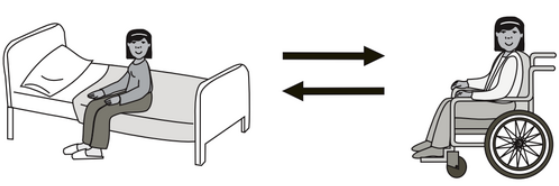 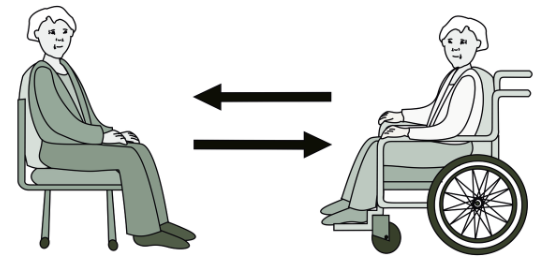 Images used are from ParticiPics – a free, searchable database of pictographic images developed by the Aphasia Institute, ​https://www.aphasia.ca/participics
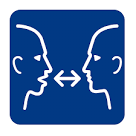 Fauteil roulant
Transferts
Baignoire
______________________________________________________
______________________________________________________
______________________________________________________

Toilette
______________________________________________________
______________________________________________________
______________________________________________________

Voiture
______________________________________________________
______________________________________________________
______________________________________________________

Du sol
______________________________________________________
______________________________________________________
______________________________________________________
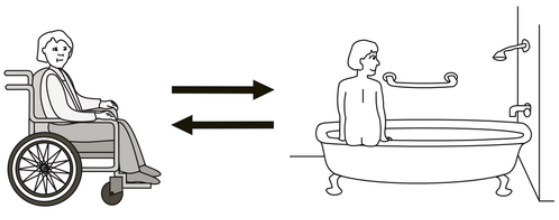 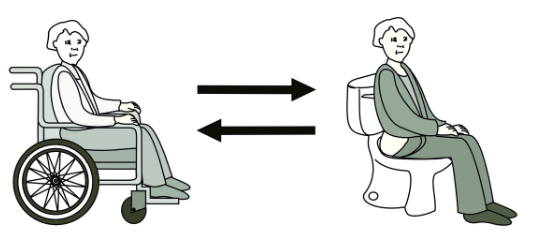 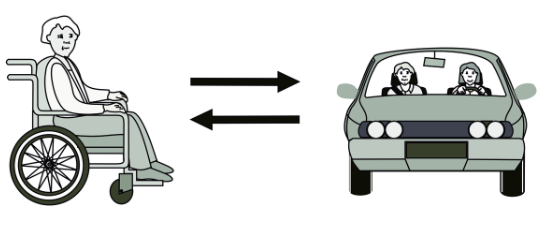 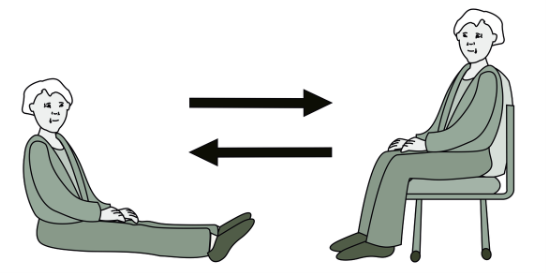 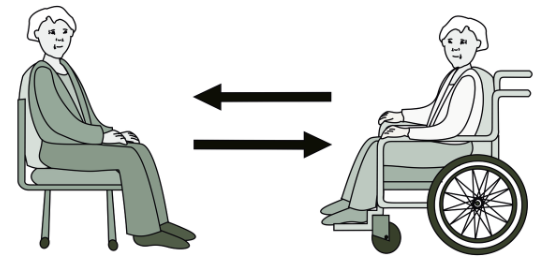 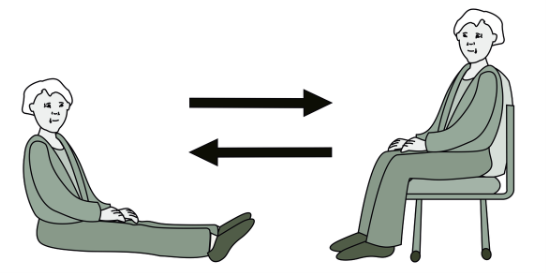 Images used are from ParticiPics – a free, searchable database of pictographic images developed by the Aphasia Institute, ​https://www.aphasia.ca/participics
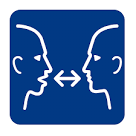 Érgothérapie
Compétences physiques
______________________________________________________
______________________________________________________
______________________________________________________

Compétences cognitives 
______________________________________________________
______________________________________________________
______________________________________________________

Compétences perceptuels
______________________________________________________
______________________________________________________
______________________________________________________

Compétences sensorielles
______________________________________________________
______________________________________________________
______________________________________________________
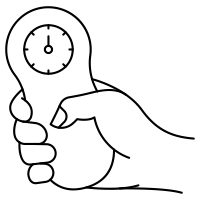 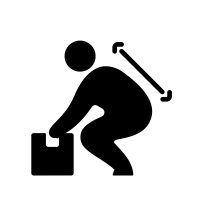 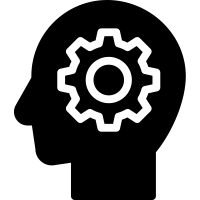 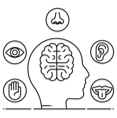 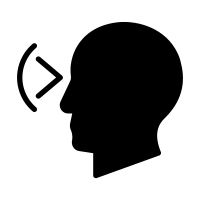 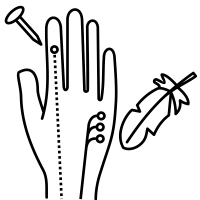 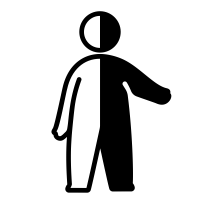 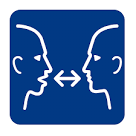 Ergothérapie
Se laver
______________________________________________________
______________________________________________________
______________________________________________________

La toilette
______________________________________________________
______________________________________________________
______________________________________________________

Habillage du haut du corps
______________________________________________________
______________________________________________________
______________________________________________________

Habillage du bas du corps
______________________________________________________
______________________________________________________
______________________________________________________
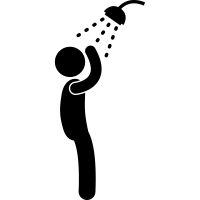 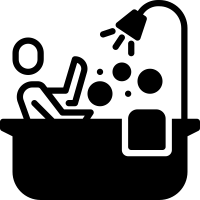 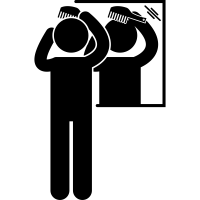 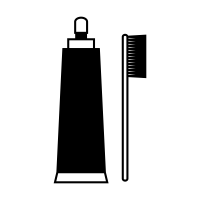 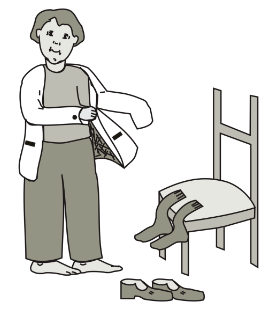 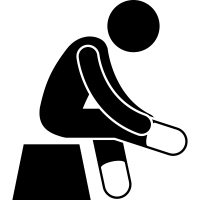 Images used are from ParticiPics – a free, searchable database of pictographic images developed by the Aphasia Institute, ​https://www.aphasia.ca/participics
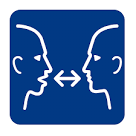 Ergothérapie
Toilette
______________________________________________________
______________________________________________________
______________________________________________________

Soins périmétriques
______________________________________________________
______________________________________________________
______________________________________________________


______________________________________________________
______________________________________________________
______________________________________________________


______________________________________________________
______________________________________________________
______________________________________________________
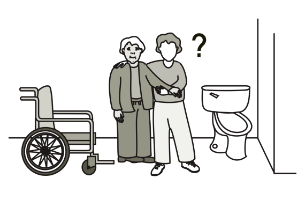 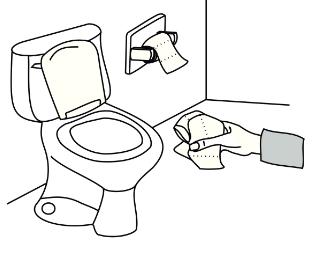 Images used are from ParticiPics – a free, searchable database of pictographic images developed by the Aphasia Institute, ​https://www.aphasia.ca/participics
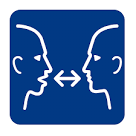 Ergothérapie
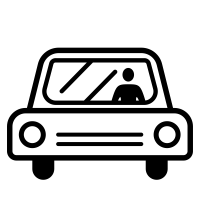 Conduite
______________________________________________________
______________________________________________________
______________________________________________________

Gestion des médicaments
______________________________________________________
______________________________________________________
______________________________________________________

Cuisiner
______________________________________________________
______________________________________________________
______________________________________________________

Finances
______________________________________________________
______________________________________________________
______________________________________________________
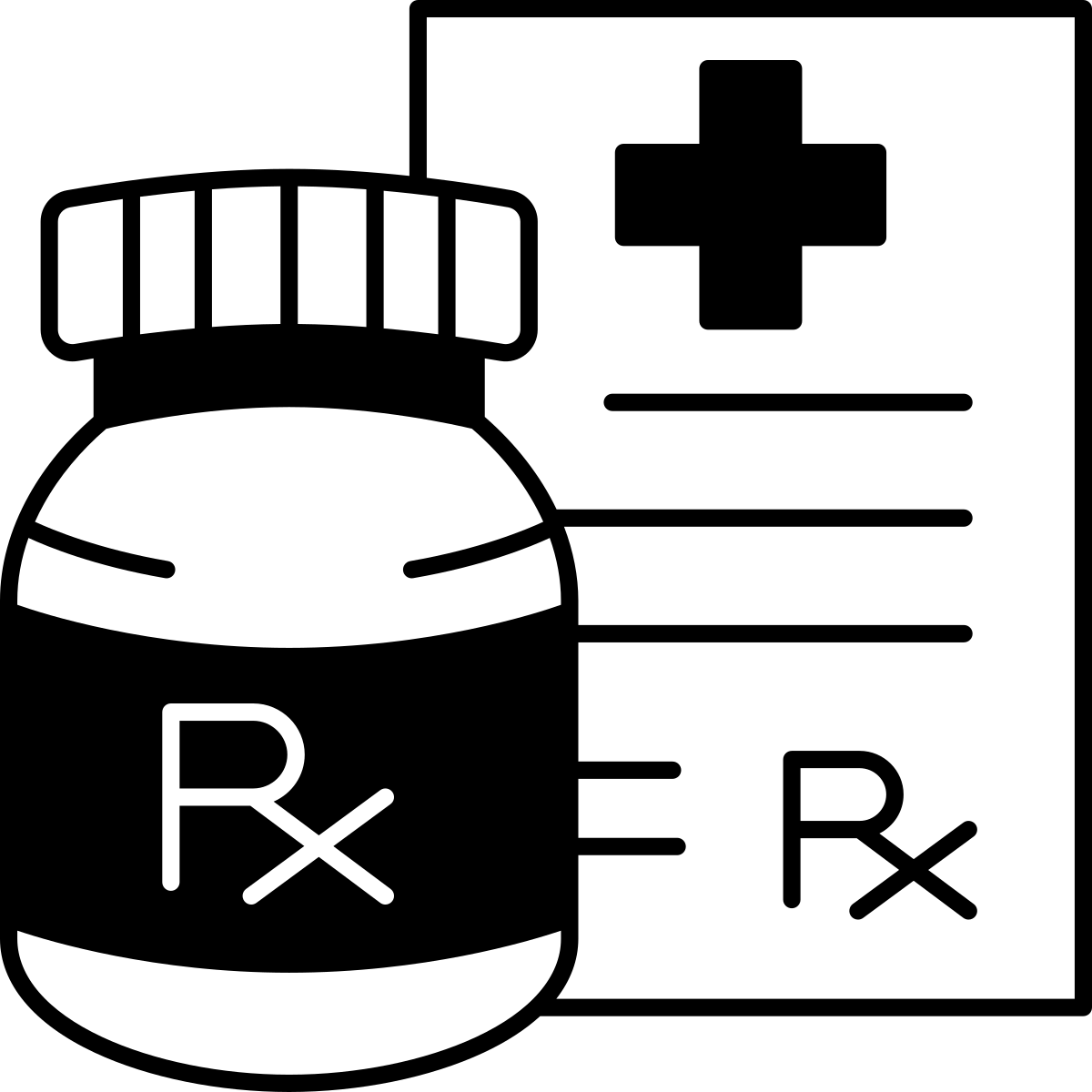 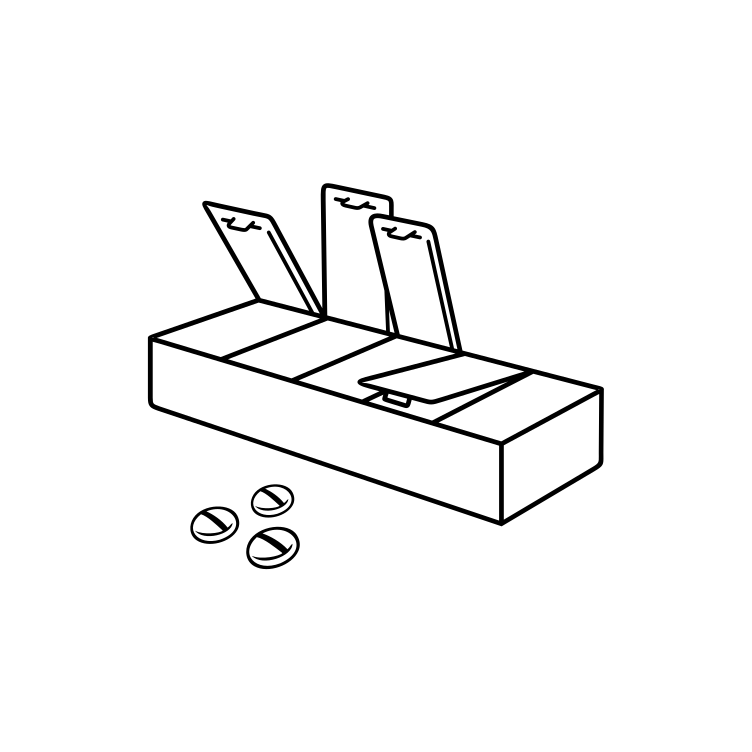 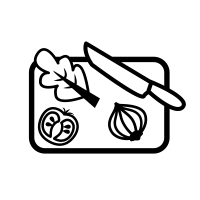 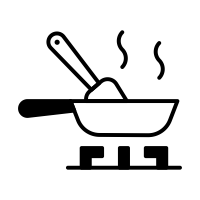 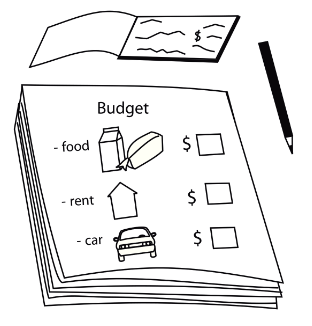 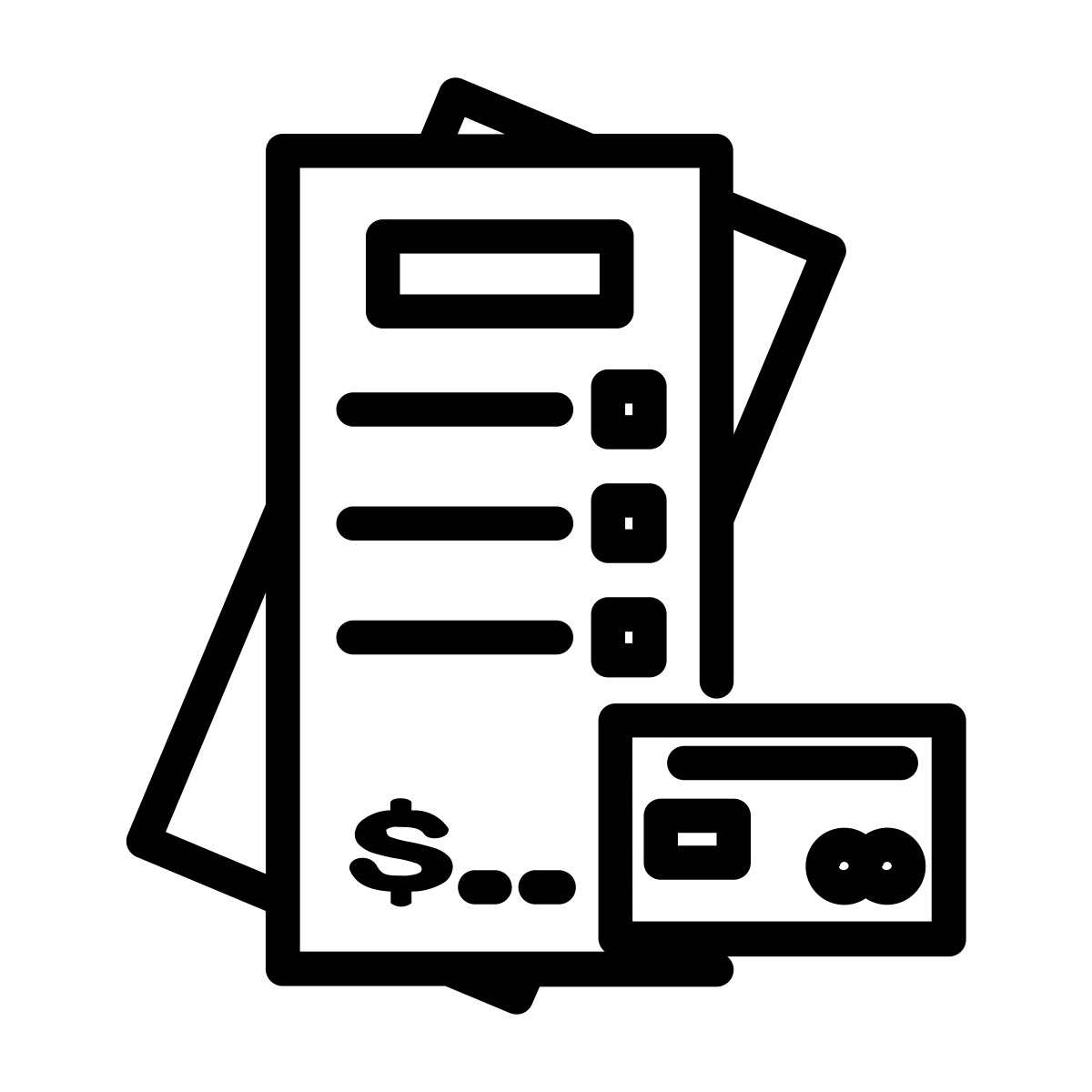 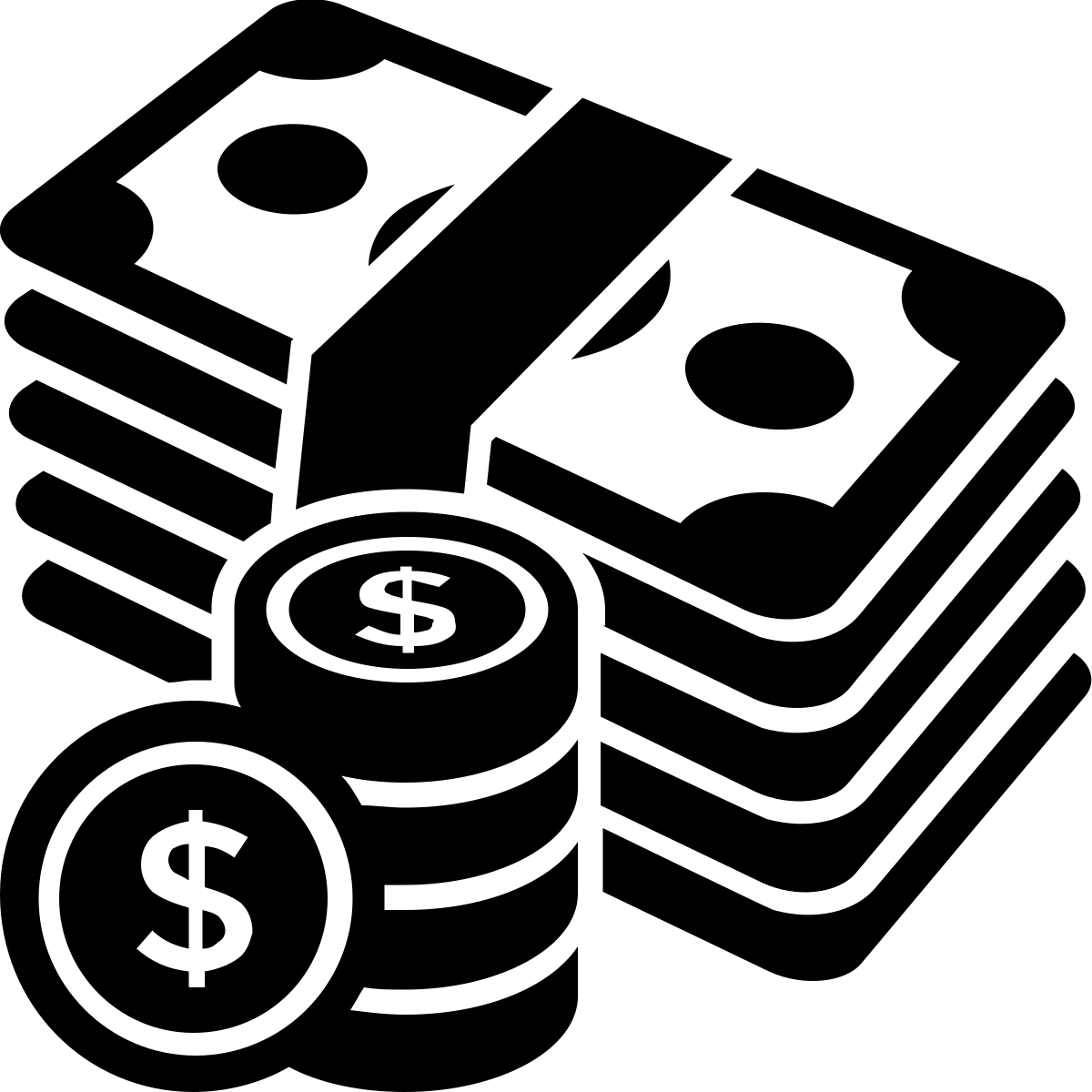 Images used are from ParticiPics – a free, searchable database of pictographic images developed by the Aphasia Institute, ​https://www.aphasia.ca/participics
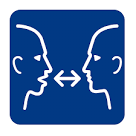 Équipement recommandé
Fauteil roulant
Déambulateur
Chaise de douche​
Rehausser de toilettes​
Barres d'appui​
Reacher​​
Ustensils adapté
Bâton de marche
Rampe
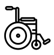 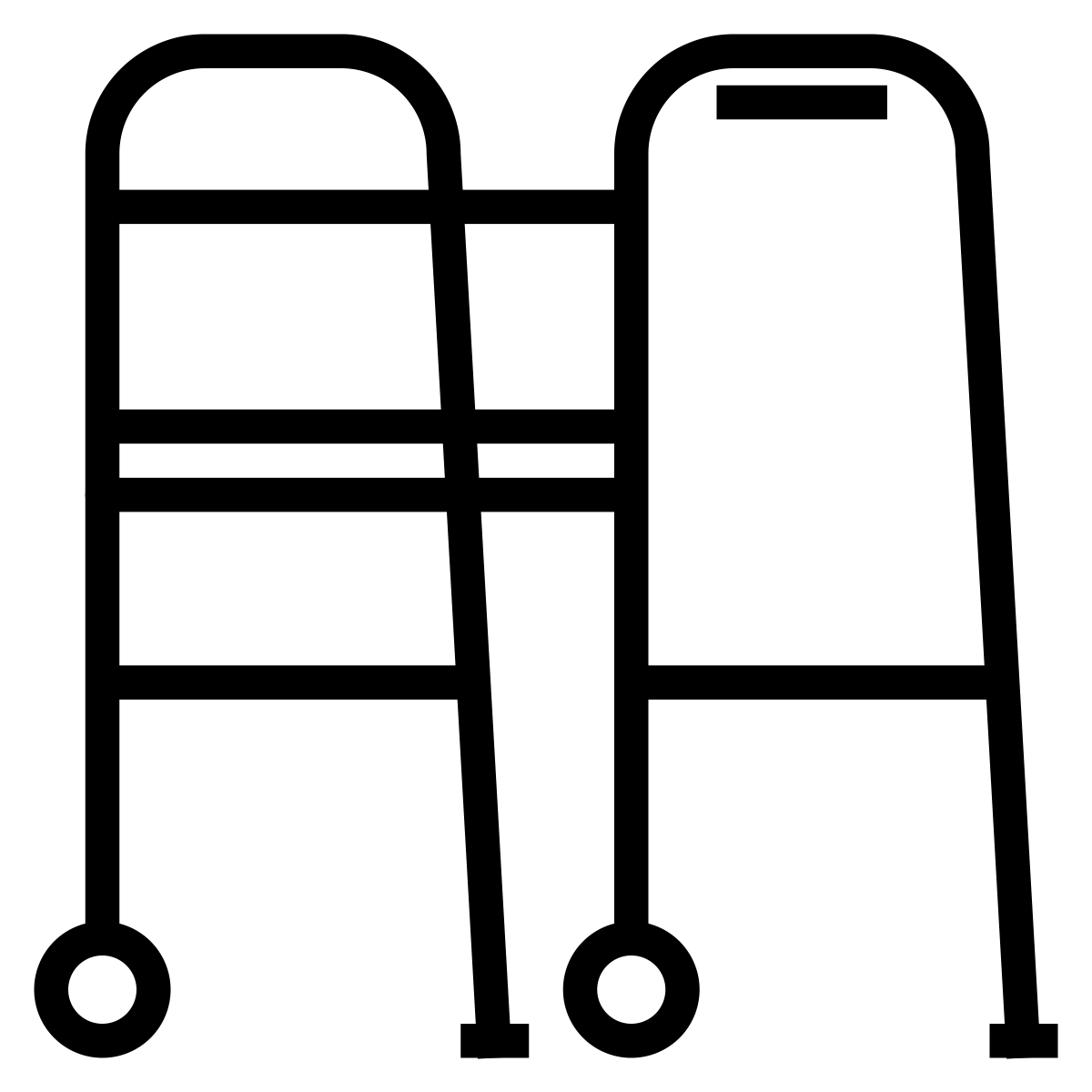 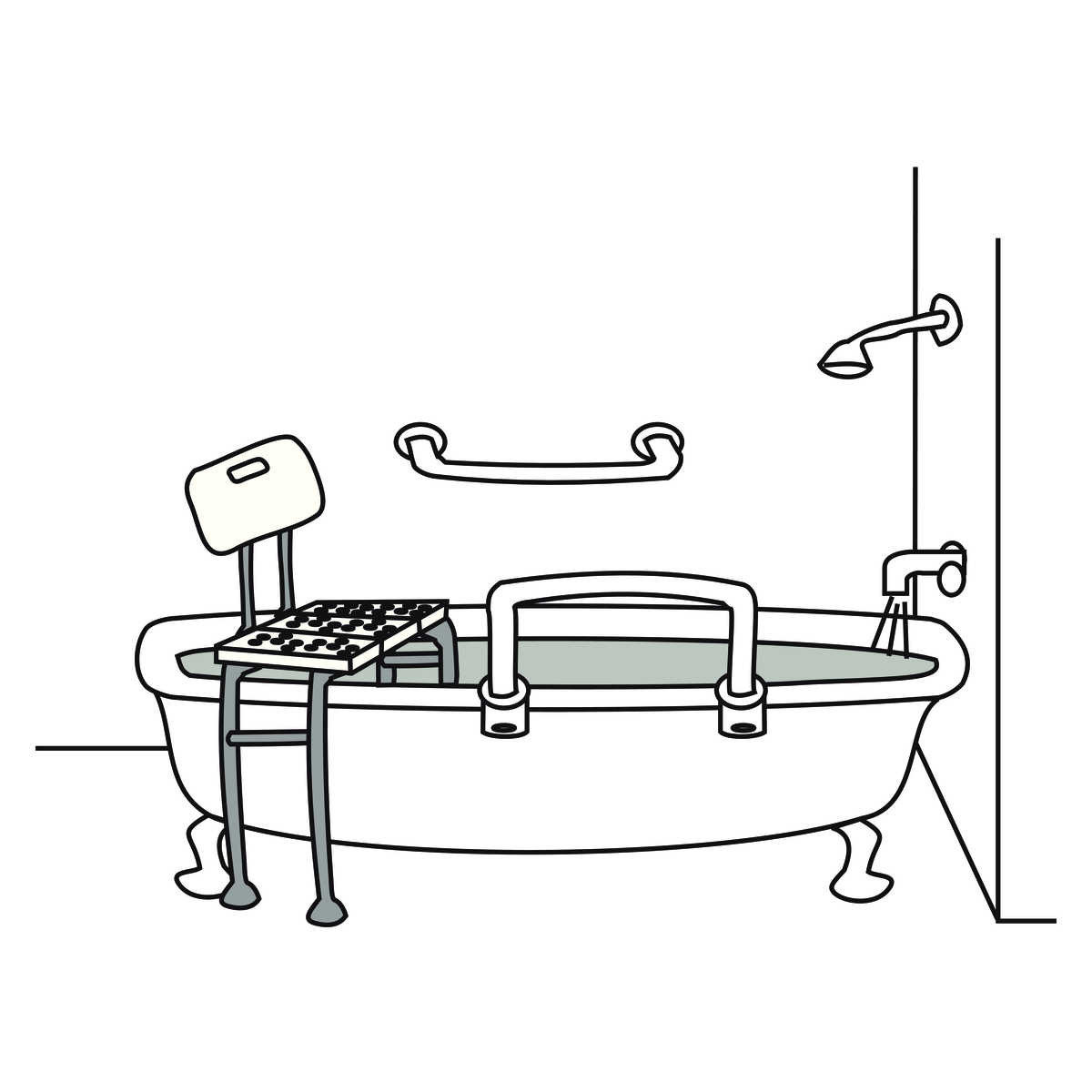 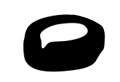 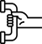 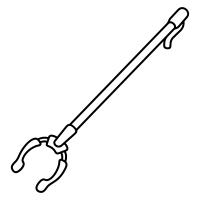 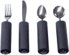 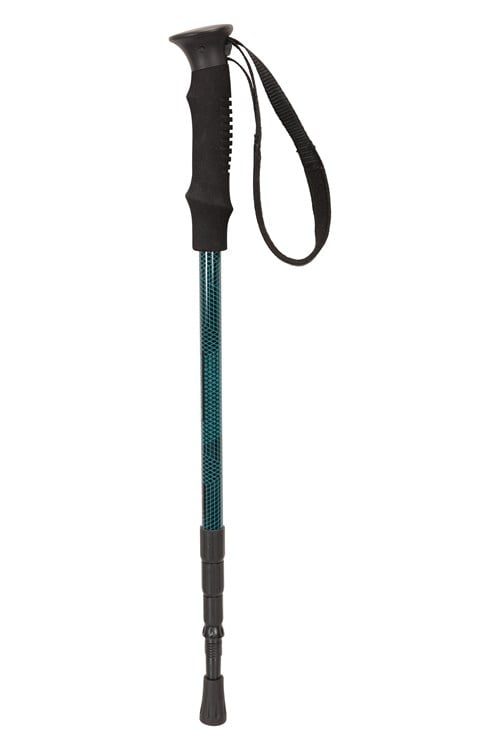 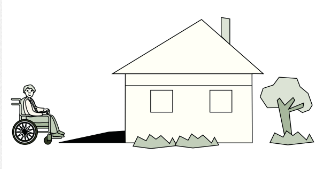 Images used are from ParticiPics – a free, searchable database of pictographic images developed by the Aphasia Institute, ​https://www.aphasia.ca/participics
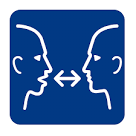 Équipement recommandé
______________________________
______________________________
______________________________
______________________________
______________________________
______________________________
______________________________
______________________________
______________________________
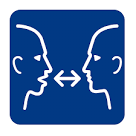 Orthophonie
Parler
______________________________________________________
______________________________________________________
______________________________________________________

Écouter
______________________________________________________
______________________________________________________
______________________________________________________

Lire
______________________________________________________
______________________________________________________
______________________________________________________

Écrire
______________________________________________________
______________________________________________________
______________________________________________________
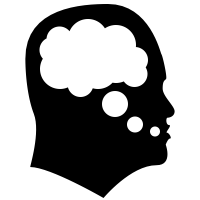 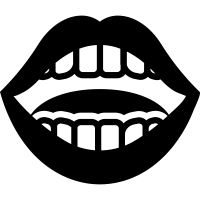 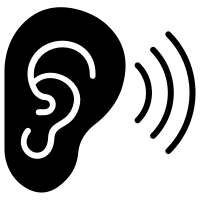 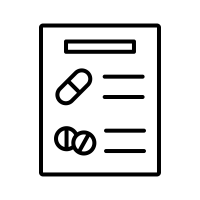 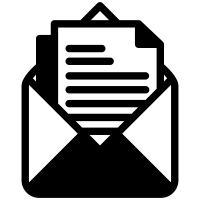 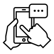 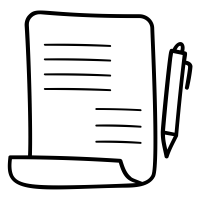 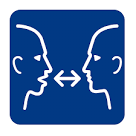 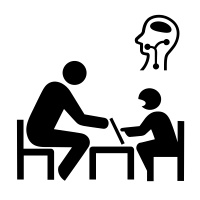 Speech Therapy
Communication Cognitivo-lingusitique
______________________________________________________
______________________________________________________
______________________________________________________


Stratégies
______________________________________________________
______________________________________________________
______________________________________________________


Déglutition
______________________________________________________
______________________________________________________
______________________________________________________
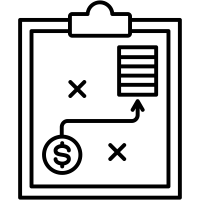 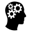 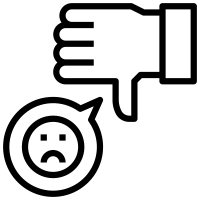 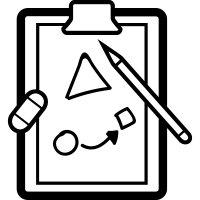 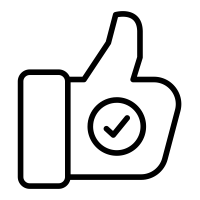 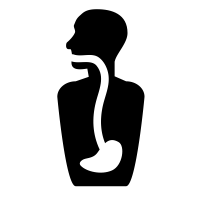 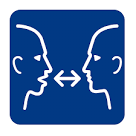 Strategies de déglutition
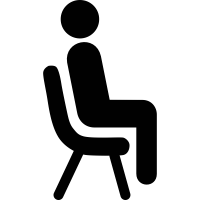 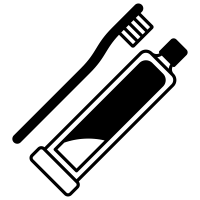 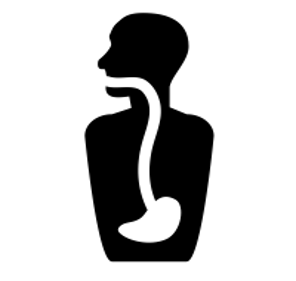 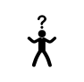 Questions? ​​
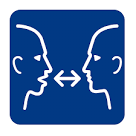 Travail Social
Services d'aide à la personne / soins à domicile
______________________________________________________
______________________________________________________
______________________________________________________

Aides financières
______________________________________________________
______________________________________________________
______________________________________________________

Programmes communautaires
______________________________________________________
______________________________________________________
______________________________________________________

Soutien
______________________________________________________
______________________________________________________
______________________________________________________
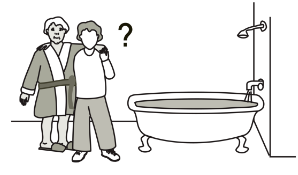 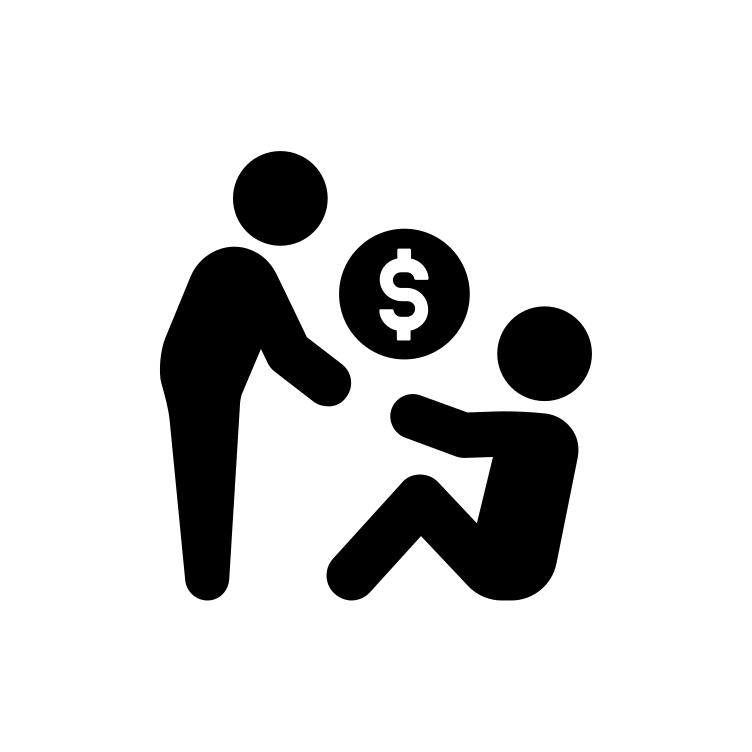 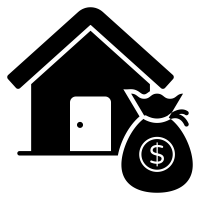 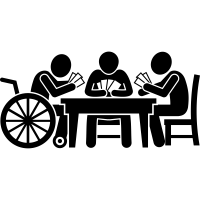 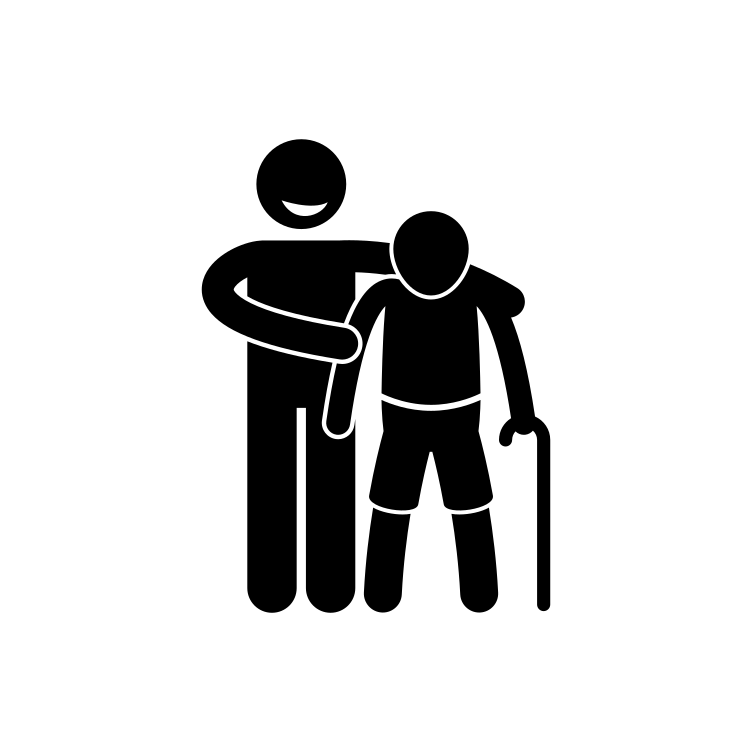 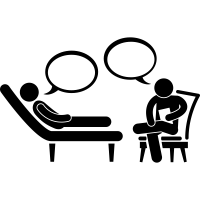 Images used are from ParticiPics – a free, searchable database of pictographic images developed by the Aphasia Institute, ​https://www.aphasia.ca/participics
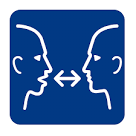 Destination de sortie
À domicile
______________________________________________________
______________________________________________________
______________________________________________________


Maison de retraite/logement supervisé
______________________________________________________
______________________________________________________
______________________________________________________


Maison de soins de longue durée
______________________________________________________
______________________________________________________
______________________________________________________
________
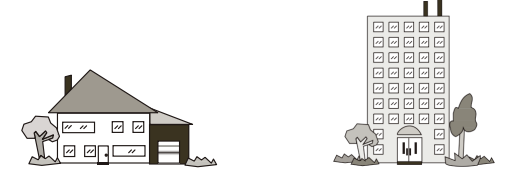 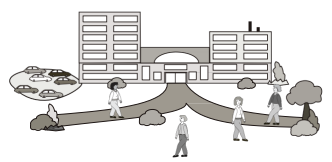 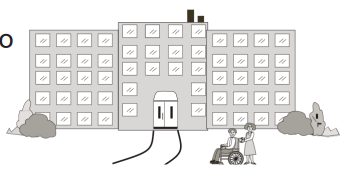 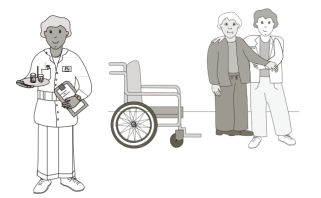 Images used are from ParticiPics – a free, searchable database of pictographic images developed by the Aphasia Institute, ​https://www.aphasia.ca/participics
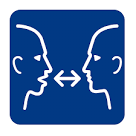 Réunion de famille
Réunion avec l'équipe de rééducation pour discuter: 

Progrès en thérapie


Attentes en matière de rétablissement


 Prochaines étapes
Orientations vers d'autres services
Formation de famille
__________________________


Sortie de l'hôpital
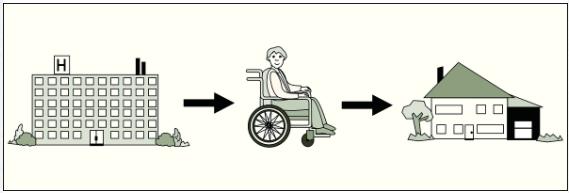 Images used are from ParticiPics – a free, searchable database of pictographic images developed by the Aphasia Institute, ​https://www.aphasia.ca/participics
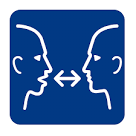 Pharmacie
Fluidifier le sang
______________________________________________________
______________________________________________________
______________________________________________________

Prévenir la formation de caillots sanguins
______________________________________________________
______________________________________________________
______________________________________________________

Gérer le cholestérol 
______________________________________________
______________________________________________
______________________________________________

Gestion de la tension artérielle
______________________________________________________
______________________________________________________
______________________________________________________
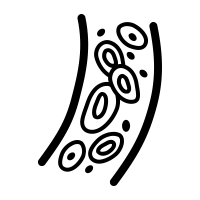 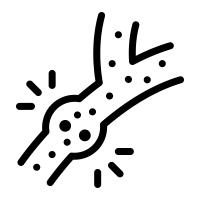 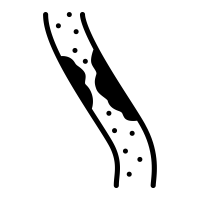 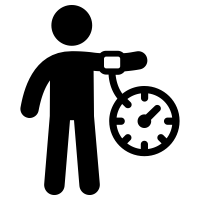 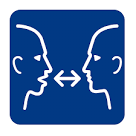 Pharmacie
Gérer le diabète
______________________________________________________
______________________________________________________
______________________________________________________

Prévenir les fractures
______________________________________________________
______________________________________________________
______________________________________________________

Gérer l'humeur
______________________________________________________
______________________________________________________
______________________________________________________

Gérer le sommeil 
______________________________________________________
______________________________________________________
______________________________________________________
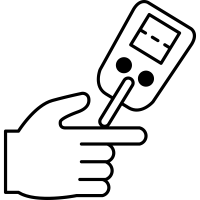 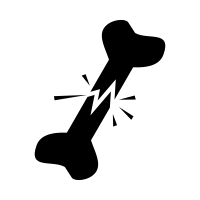 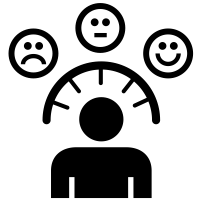 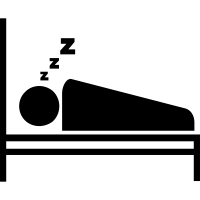 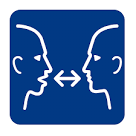 Pharmacie
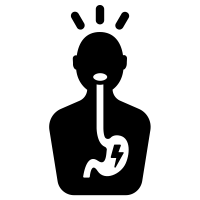 Protéger l'estomac
______________________________________________________
______________________________________________________
______________________________________________________

Prévenir les convulsions
______________________________________________________
______________________________________________________
______________________________________________________

Arrêter de fumer
______________________________________________________
______________________________________________________
______________________________________________________

Prévenir la constipation
______________________________________________________
______________________________________________________
______________________________________________________
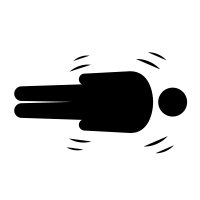 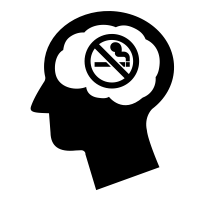 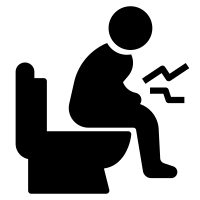 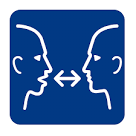 Pharmacie
Gérer les douleurs nerveuses
______________________________________________________
______________________________________________________
______________________________________________________


______________________________________________________
______________________________________________________
______________________________________________________


______________________________________________________
______________________________________________________
______________________________________________________


______________________________________________________
______________________________________________________
______________________________________________________
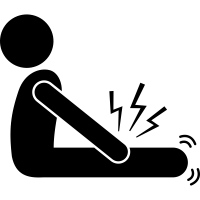 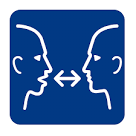 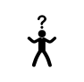 Questions?
________________________________________________________________________________________________________________________________________________________________________________________________________________________________________________________________________________________________________________________________________________________________________________________________________________________________________________________________________________________________________________________________________________________________________________________________________________________________________________________________________________________________________________________________________________________________________________________________________________________________________________________________________________________________________________________________________________________________________________________________________________________________________________________________________________________________________________________________________________________________